https://www.youtube.com/watch?v=PcgceA64aAI
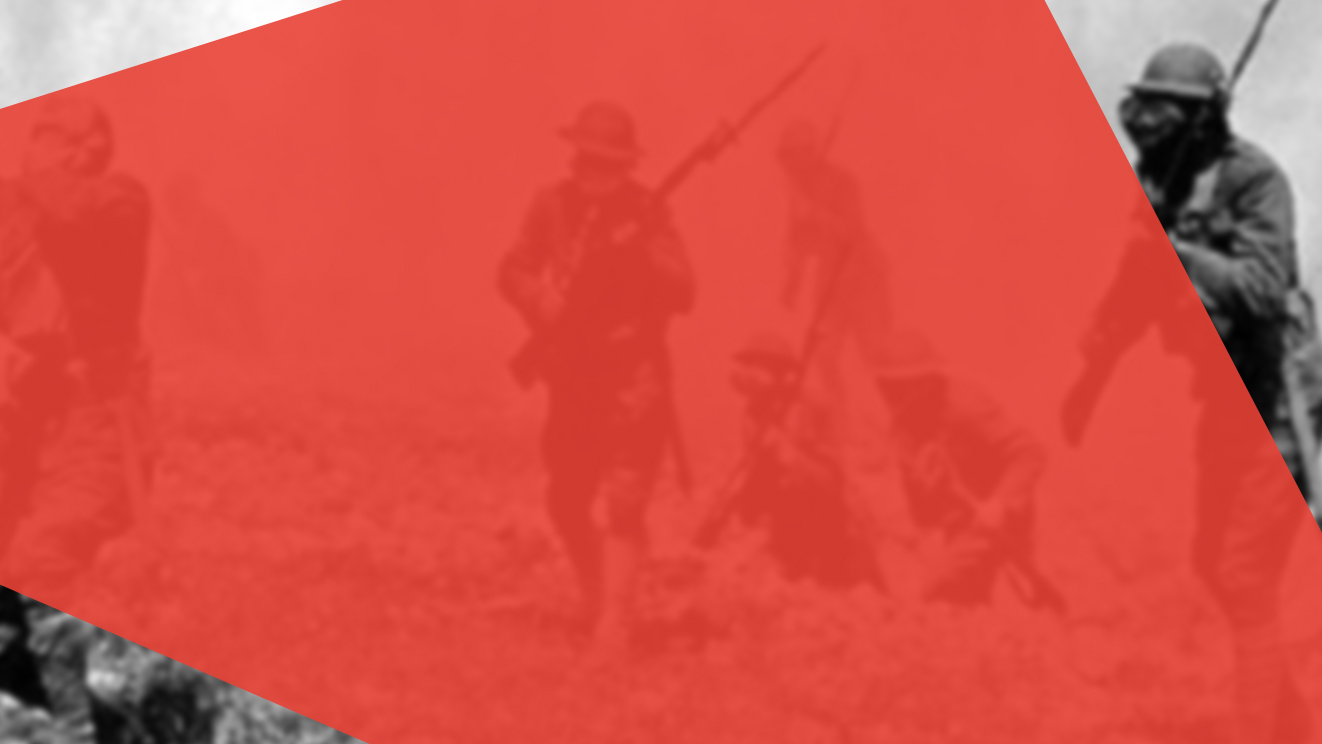 Voorstelling op 28/10/2020 Cityscoop Roeselare  THEY SHALL NOT GROW OLD ( Peter Jackson)O.l.V.  Rik Dejonghe.
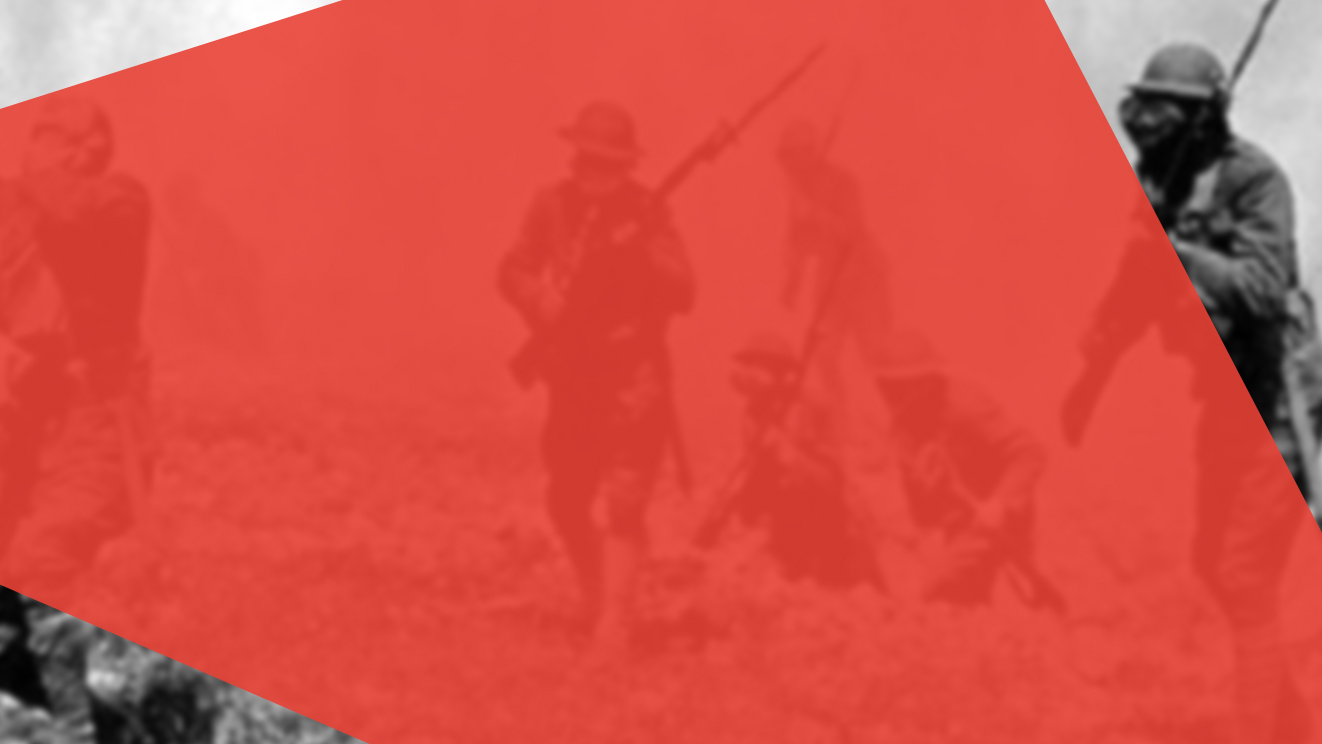 Brothers in Arms07.11.2020Experience World War 1 soldier
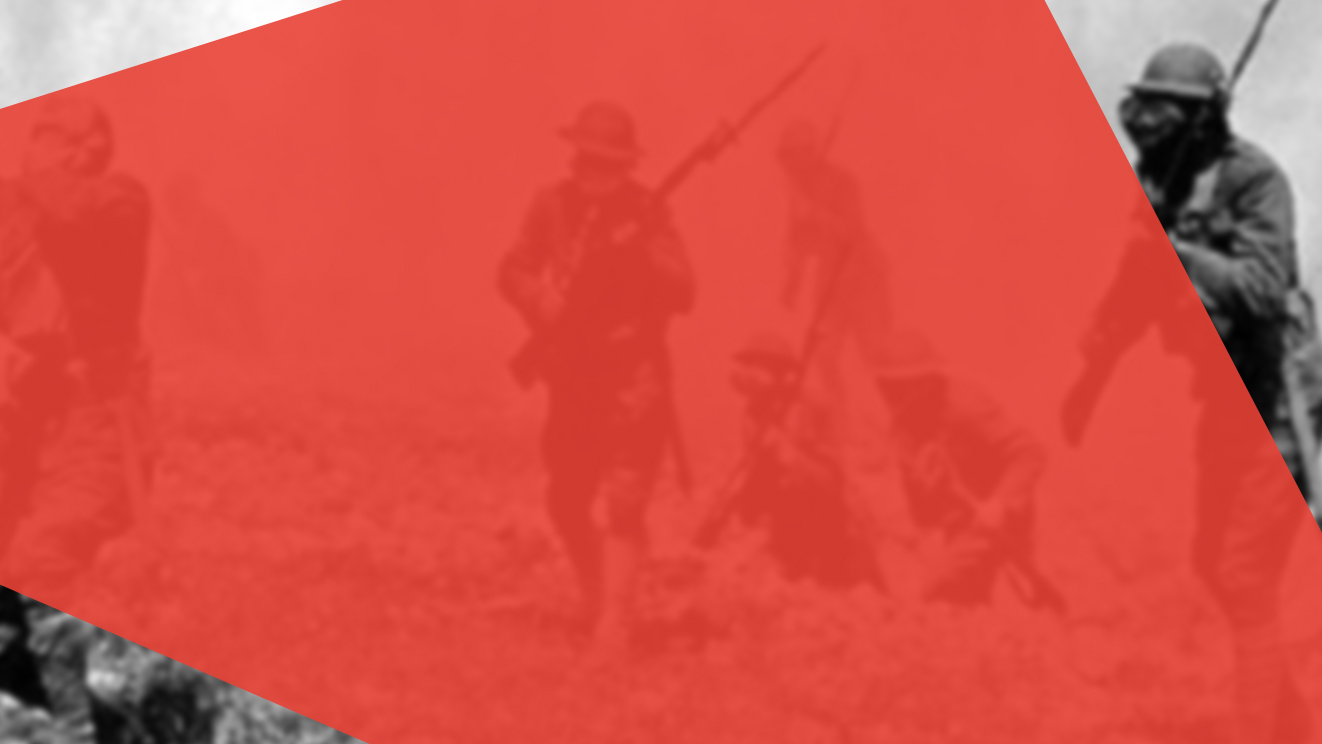 Concept
During the day and on the eve of 7th November 2020, 98 people will be immersed in the life of a Front Line Soldier in the trenches during the great war of 14-18. The aim of ‘Brothers in arms’ is to offer the participants a unique experience through VISUAL and SOUND EFFECTS, live and action acting, where actors take them to the trenches in Ypres’ hinterland. Be part of this unique experience! Go to www.experienceww1.com
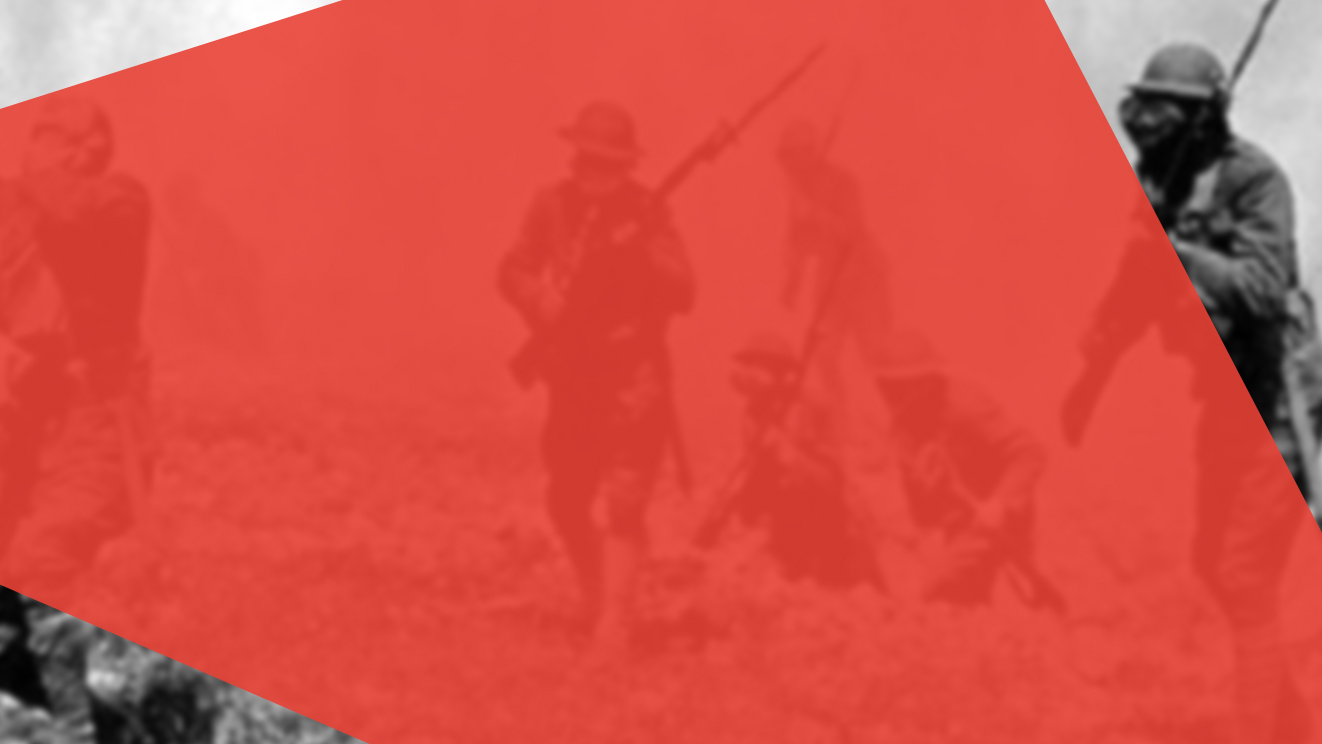 Getuigenis uit eerste hand als kind:infanterist bij het 13de Linieregiment
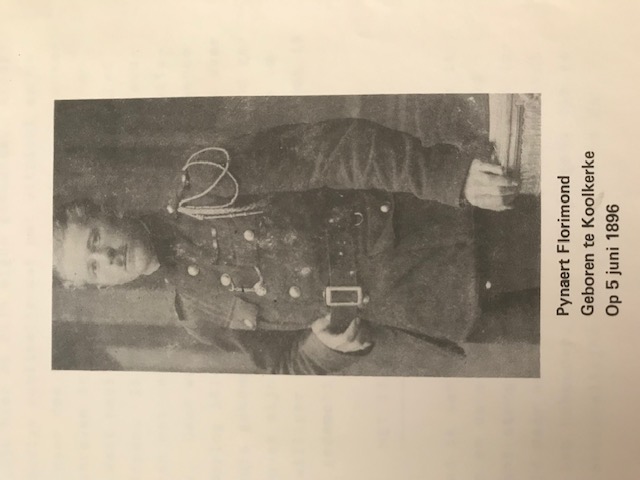 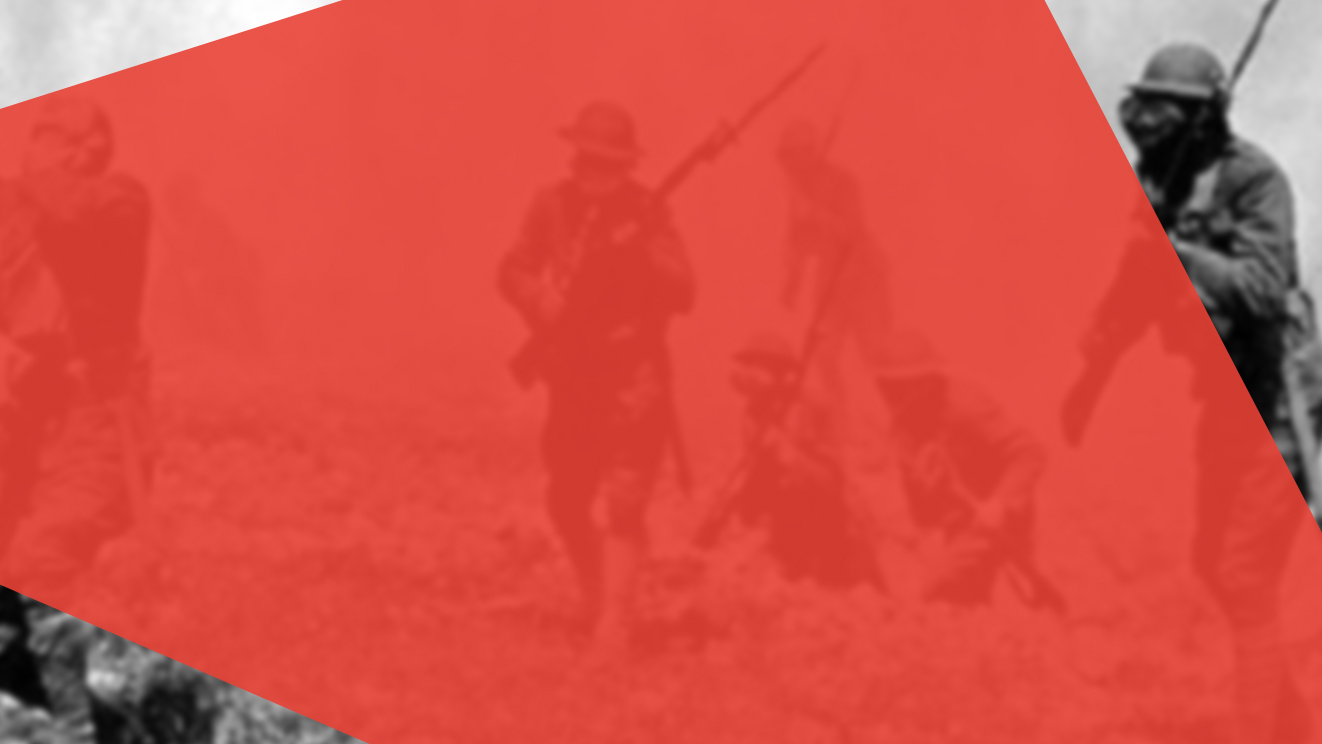 Belangrijke boodschap
Het is belangrijk om aan te geven dat dit NIET zomaar een re-enactment event is, maar een  unieke (eenmalige) BELEVINGSDAG met ten allen tijde aandacht voor diep respect voor de soldaten die in WO 1 gesneuveld zijn maar ook  voor diegenen die het overleefd hebben(deze worden soms vergeten).
Brothers in Arms is een evenement dat daarom plaats vindt op historische locaties en  respectvol omgaat met de omgeving en de geschiedenis.
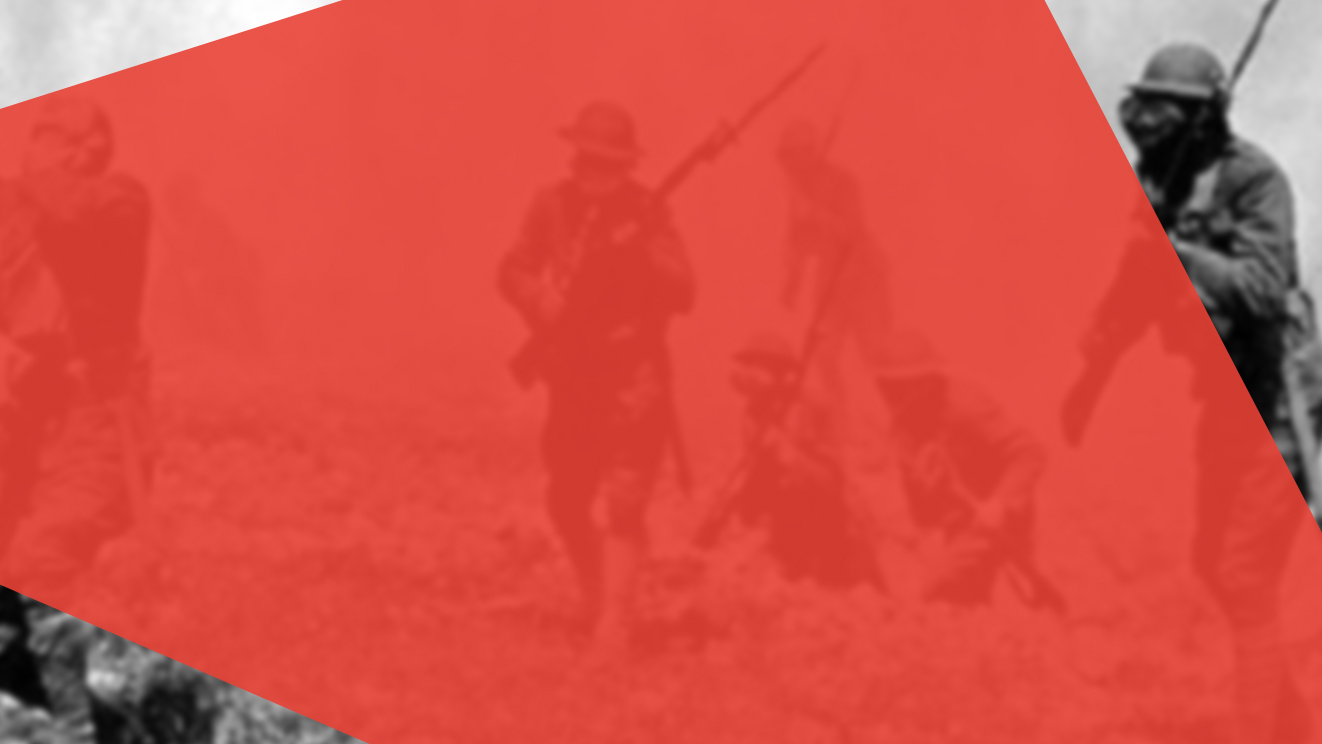 Voorstelling van mijn team:
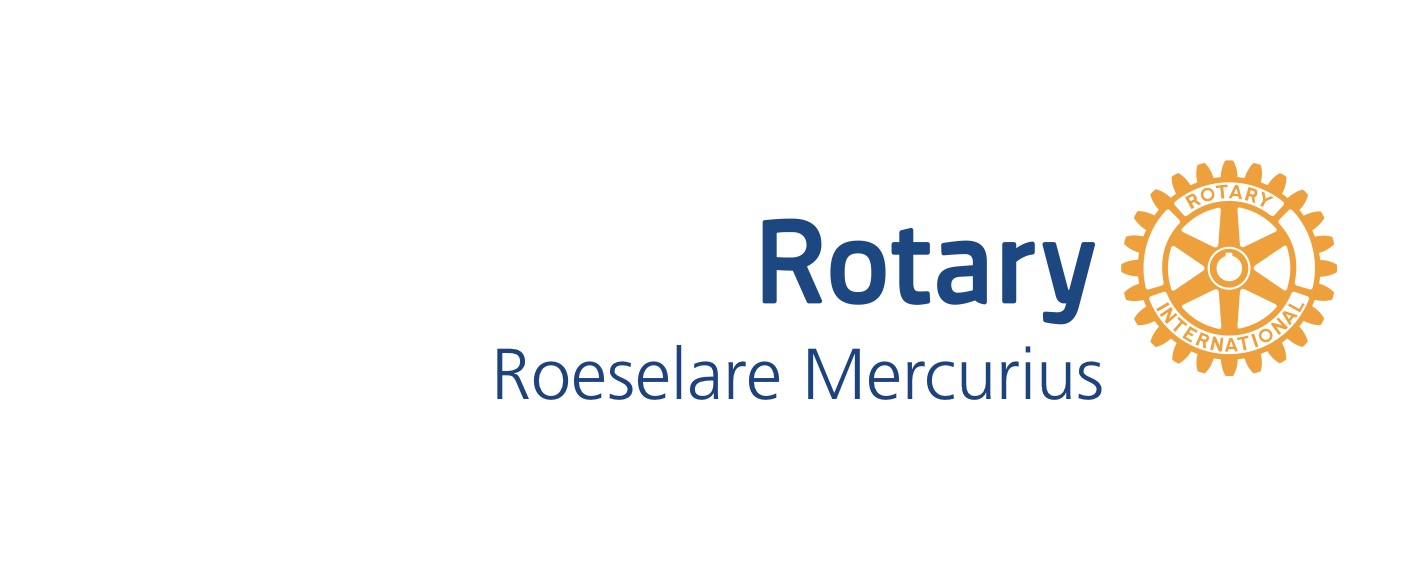 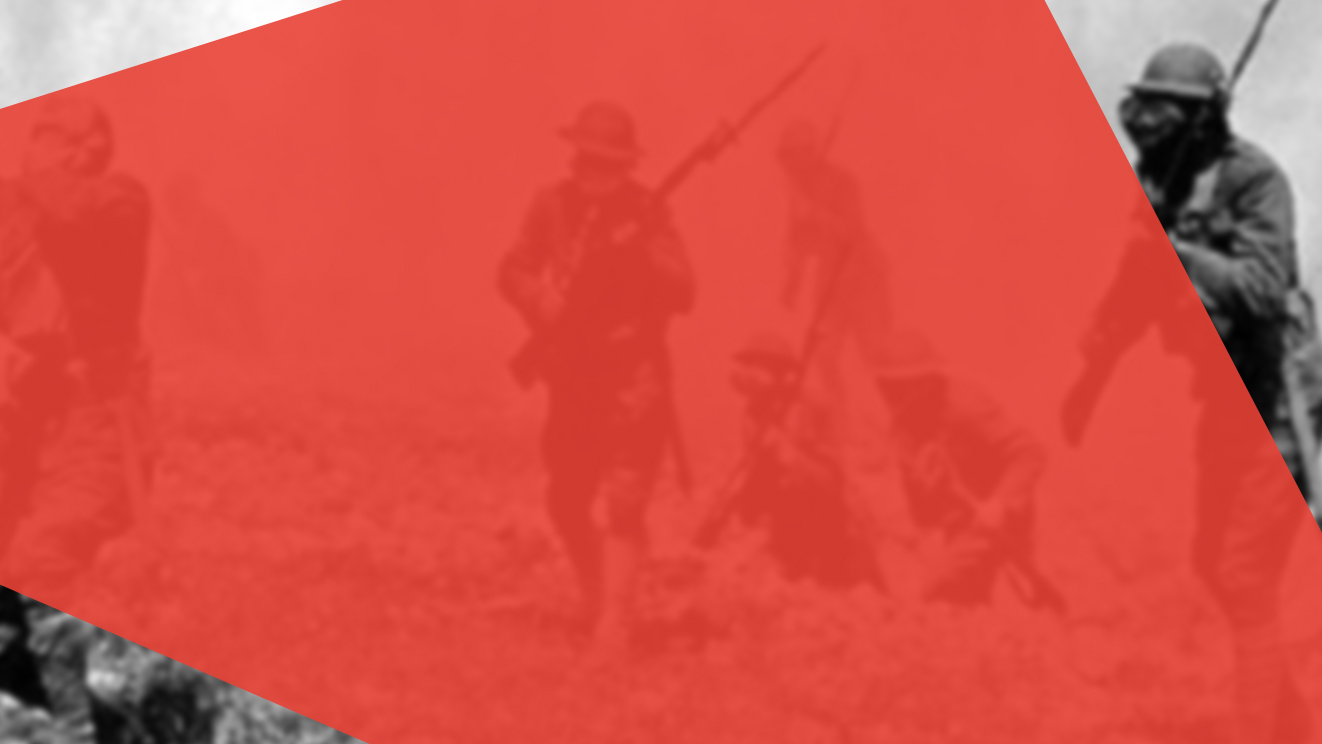 Militaire Staff (officieren)
Dirk Rosiers –Generaal.
Wim Deblauwe ( Financieel departement)- Majoor Generaal.
Jan Leye : adviseur Dirk – dagplanning – Brigadier.
Wim Carrein : Pers - woordvoerder & dagplanning & roadbook – Majoor.
Phillip Cornette : Marketing
Niels Vandecasteele : Merchandising. Majoor.
Bert Maes : logistiek & roadbook- Luitenant Kolonel.
Filip Theys & Koen Sap : Internationale contacten – Kolonel.
Brecht vermeulen  (Politicus)& Peter Berghman  : Doedelzakken en uitleg slag.

Michel Vlaeminck.- Luitenant Generaal .
Militaire sectie  ( onderofficieren ): Lode – Camiel – Rudy ( Sergeants ).
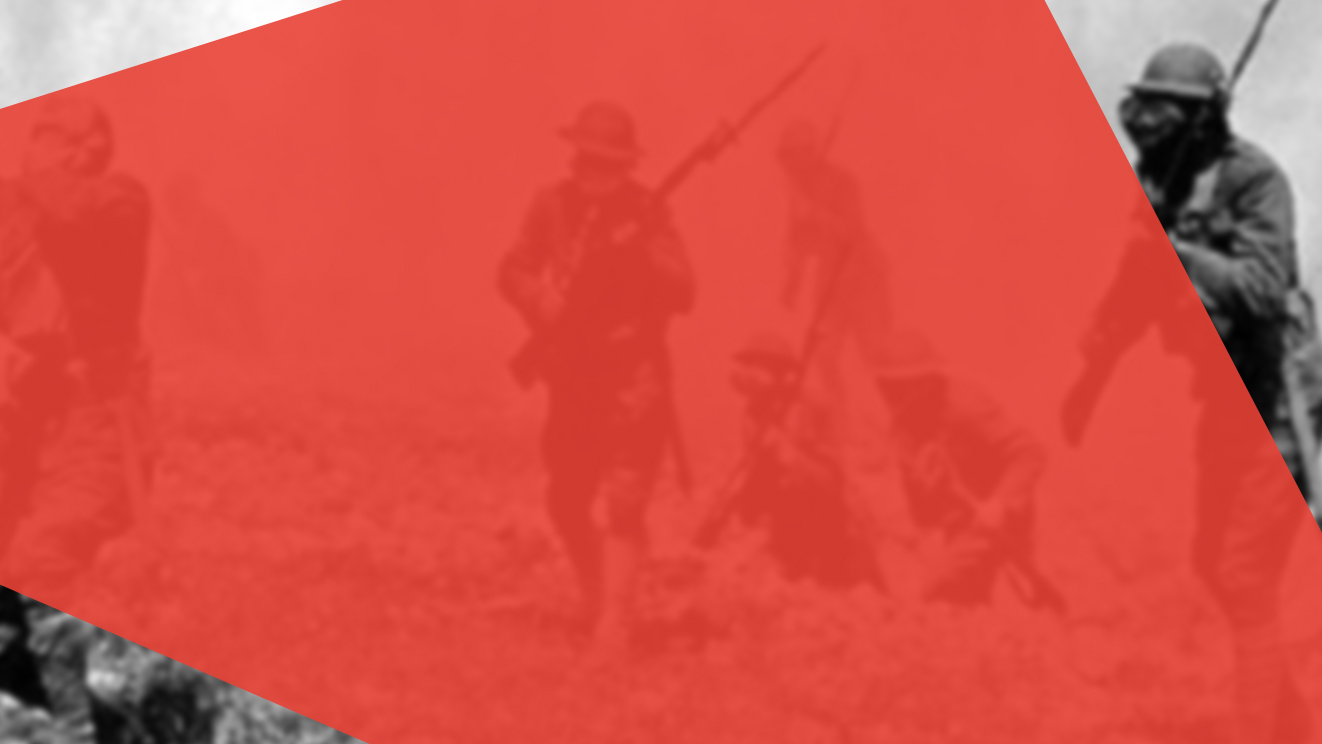 Speciale effecten en scenarioBernd Verzele
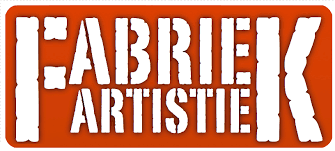 - assistent animal wrangling voor film en theater (o.a. musical 14-18, Suite Française, De Bende van Jan de Lichte, Les Miserables/BBC,... Diverse series en films in binnen- en buitenland) 
- schrijven en ontwikkelen van scenario’s (oa. theater - audio-visuele media) - auteur en acteur WOLF (muzikale familievoorstelling) - componist en liedjesmaker - clownerie
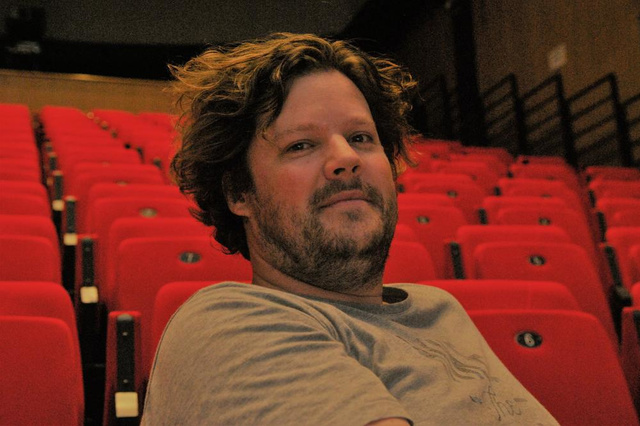 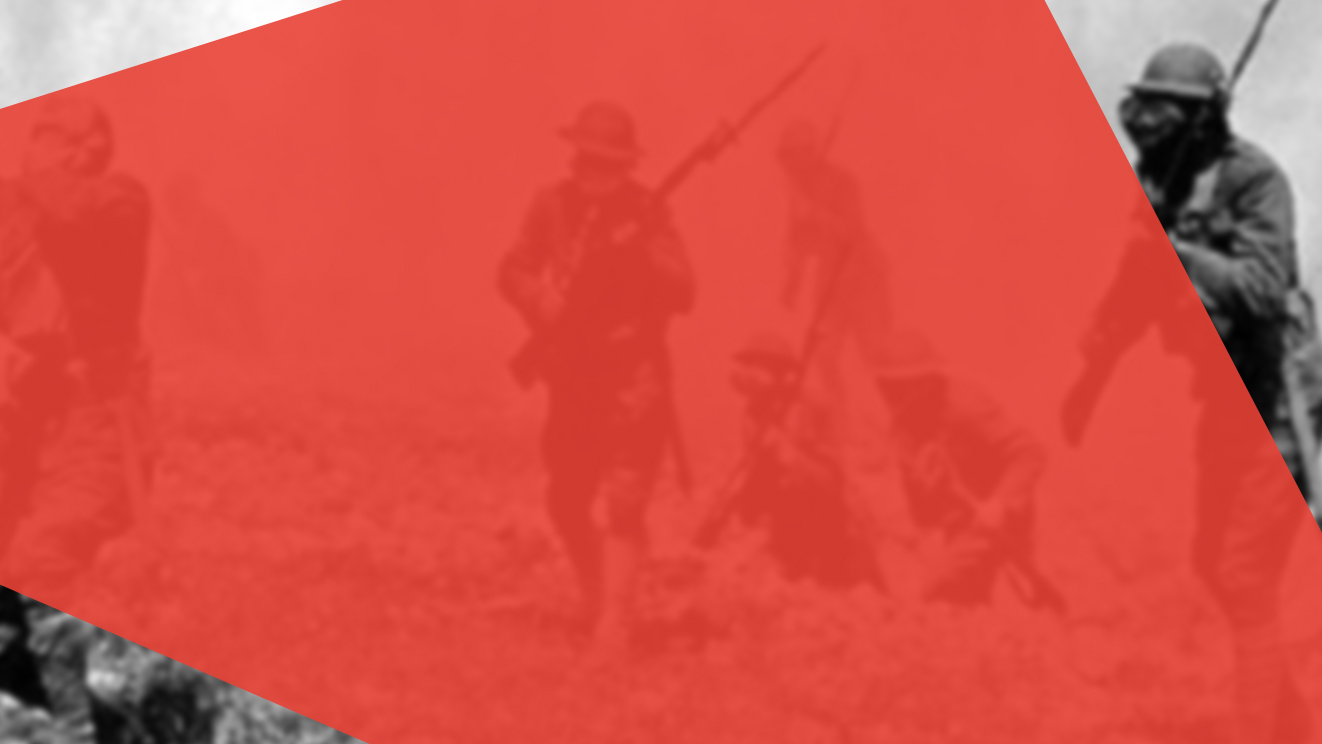 6 exclusieve Partners :
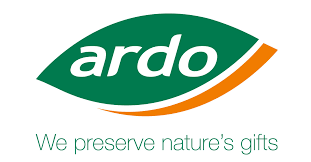 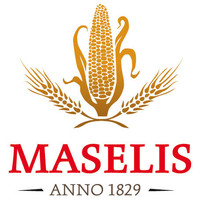 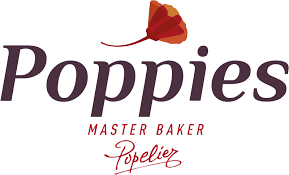 Samenwerking met:
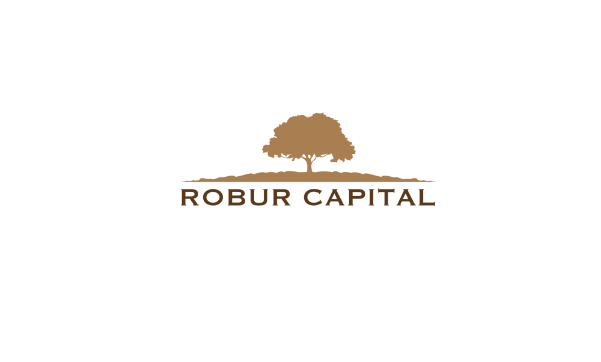 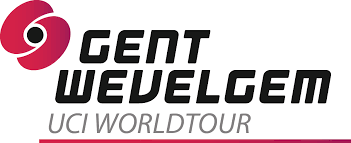 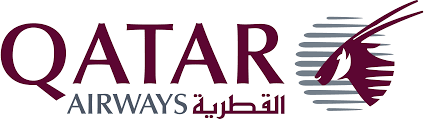 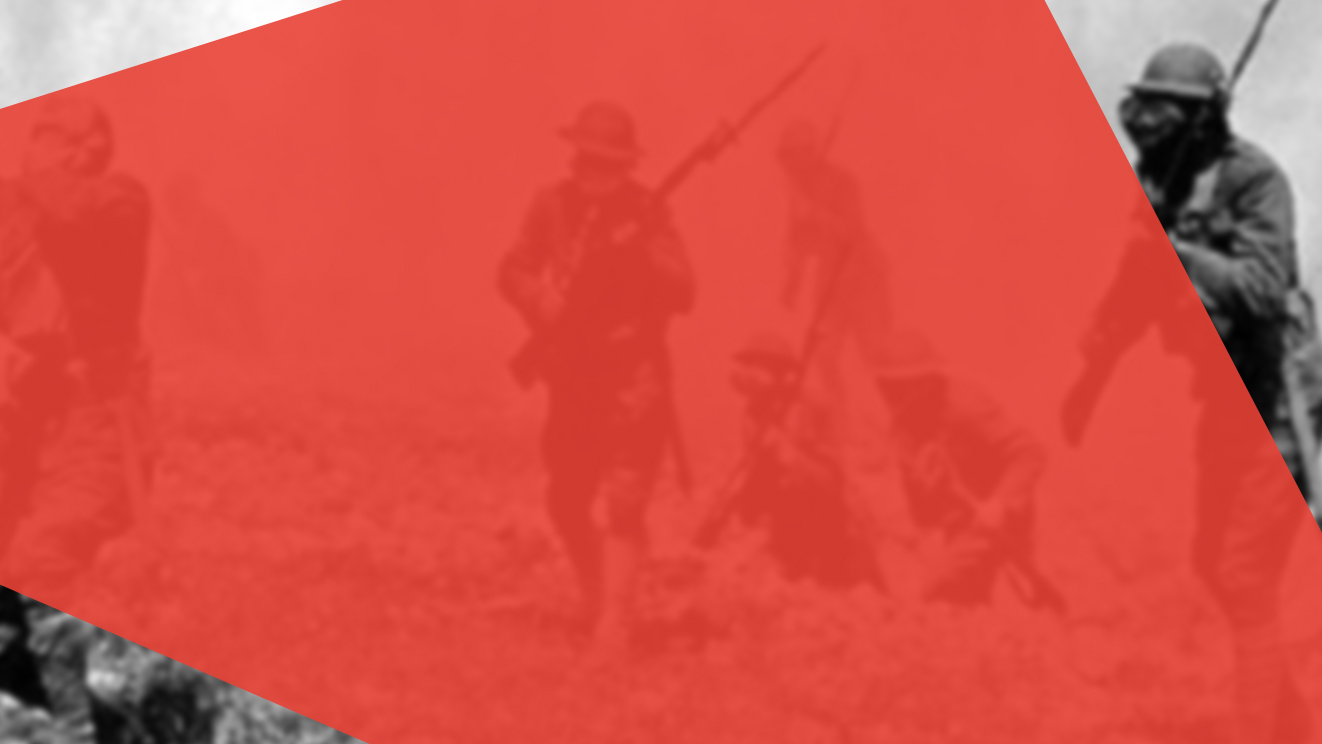 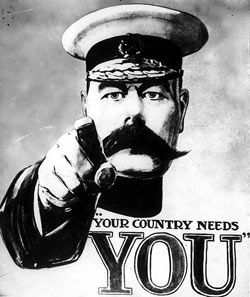 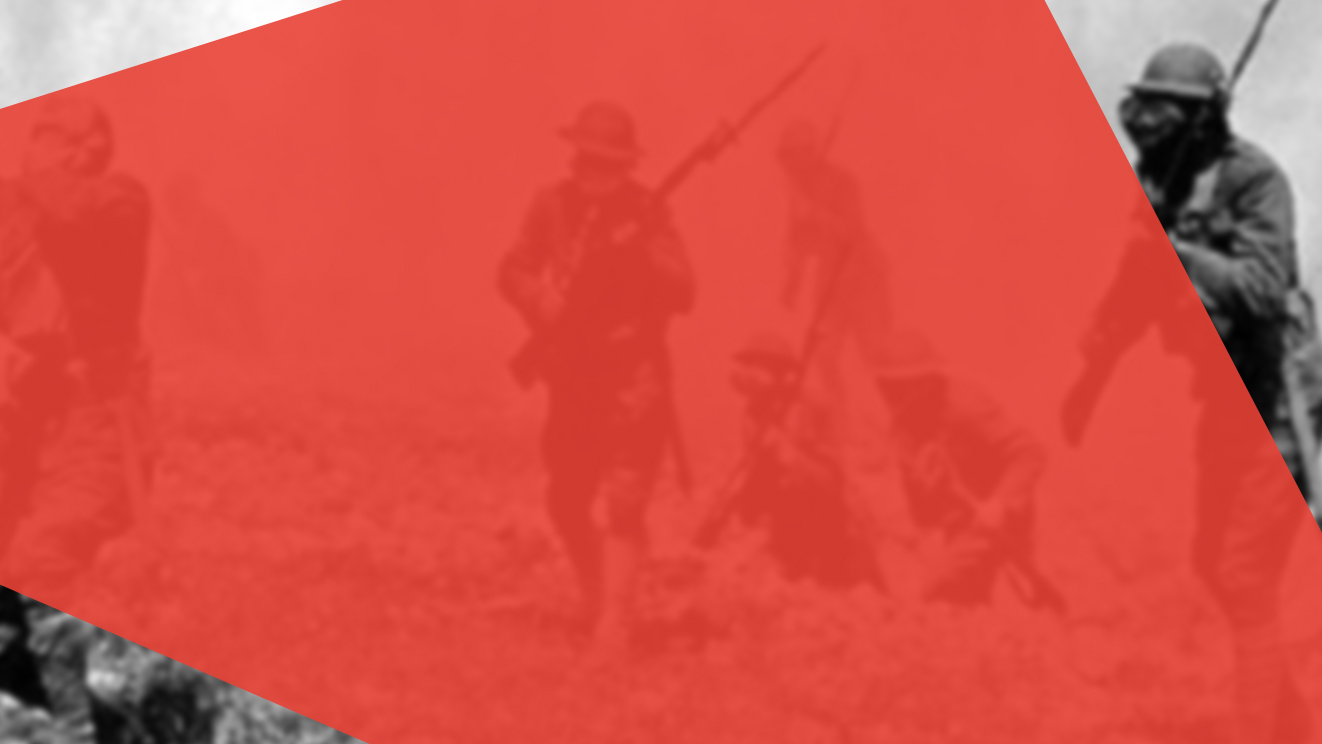 Start deelnemers 06/11
Kledij ophalen tss 13.30 u en 17.30 u
Last Post ( 150 gereserveerde plaatsen)
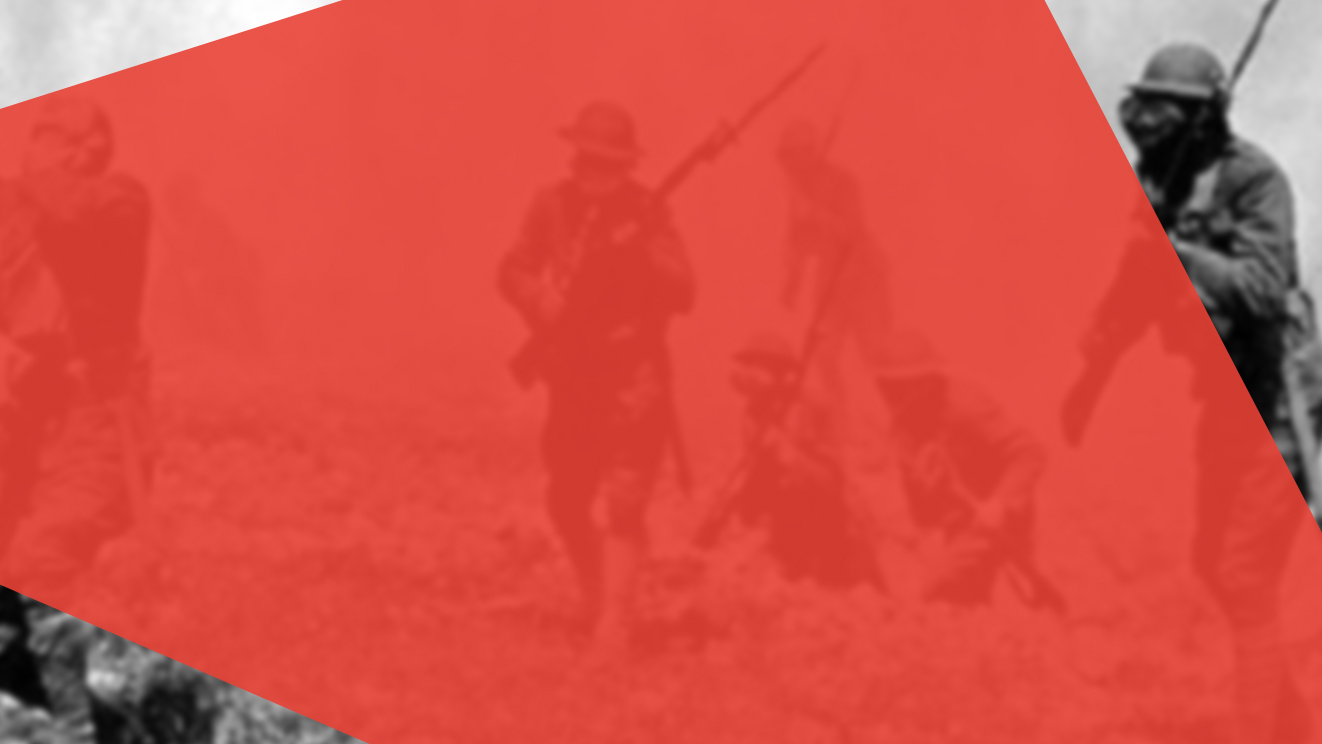 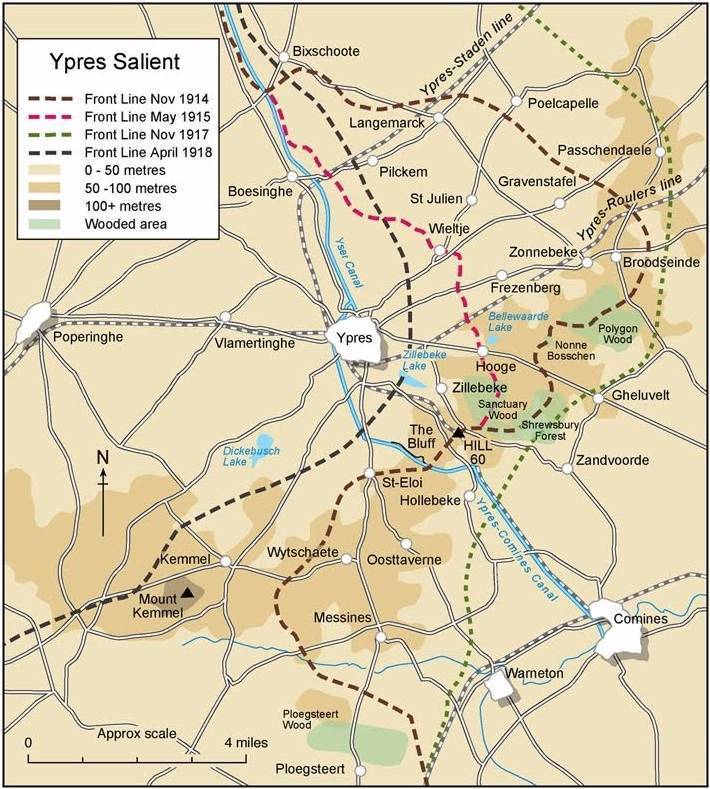 Locatie
en
Routing
1 Menin Gate – Last post – Ypres 
2 Memorial Museum Passchendaele
3 Frezenberg
4 Hill 62
5 ‘t Hoge
6 Cloth Hall, Ypres
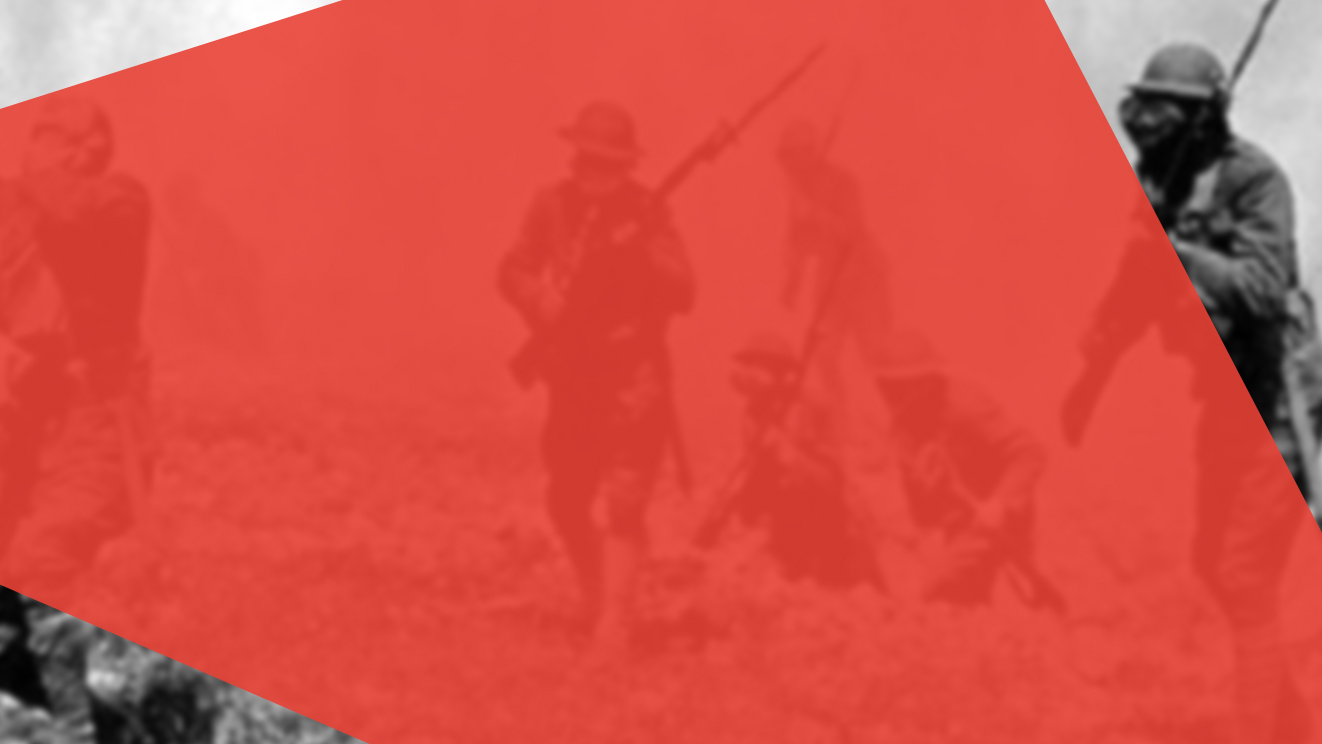 Verzamelpunt en start per bussen. 3 pelotons
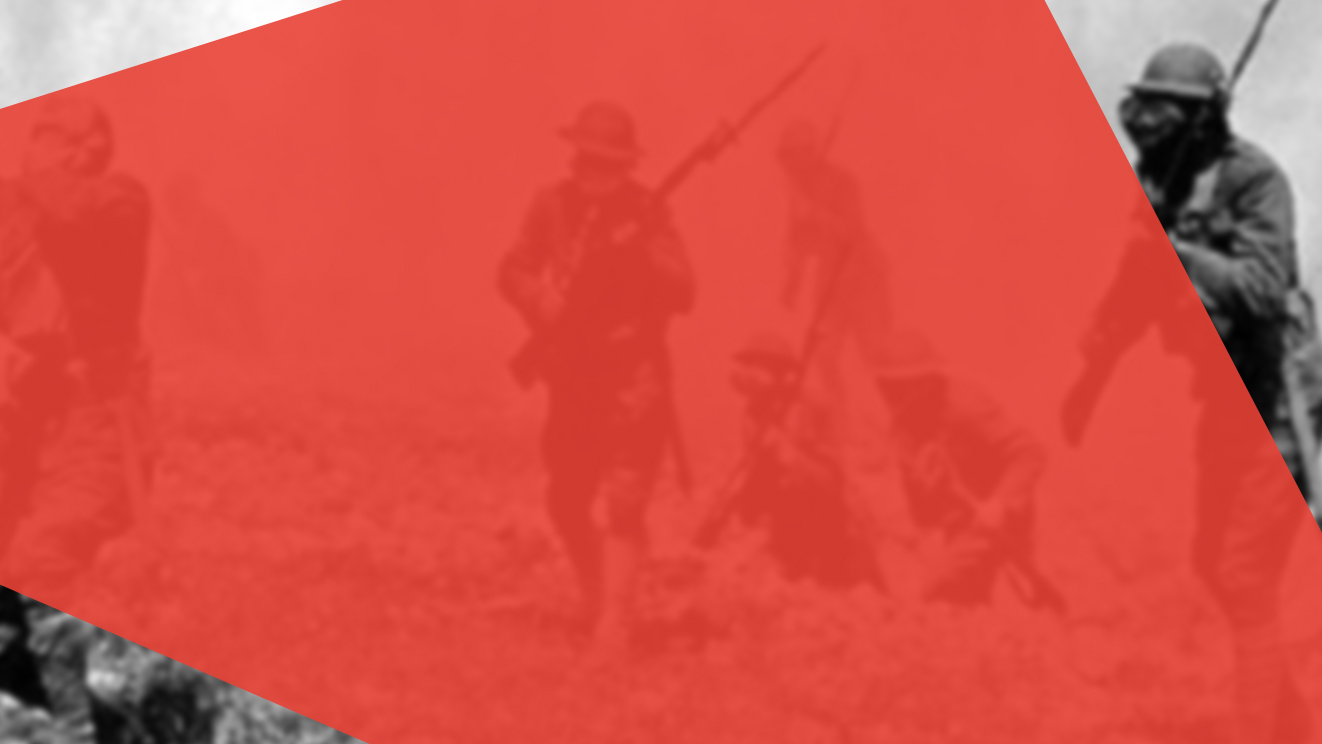 2de locatie
Zonnebeke memorial museum
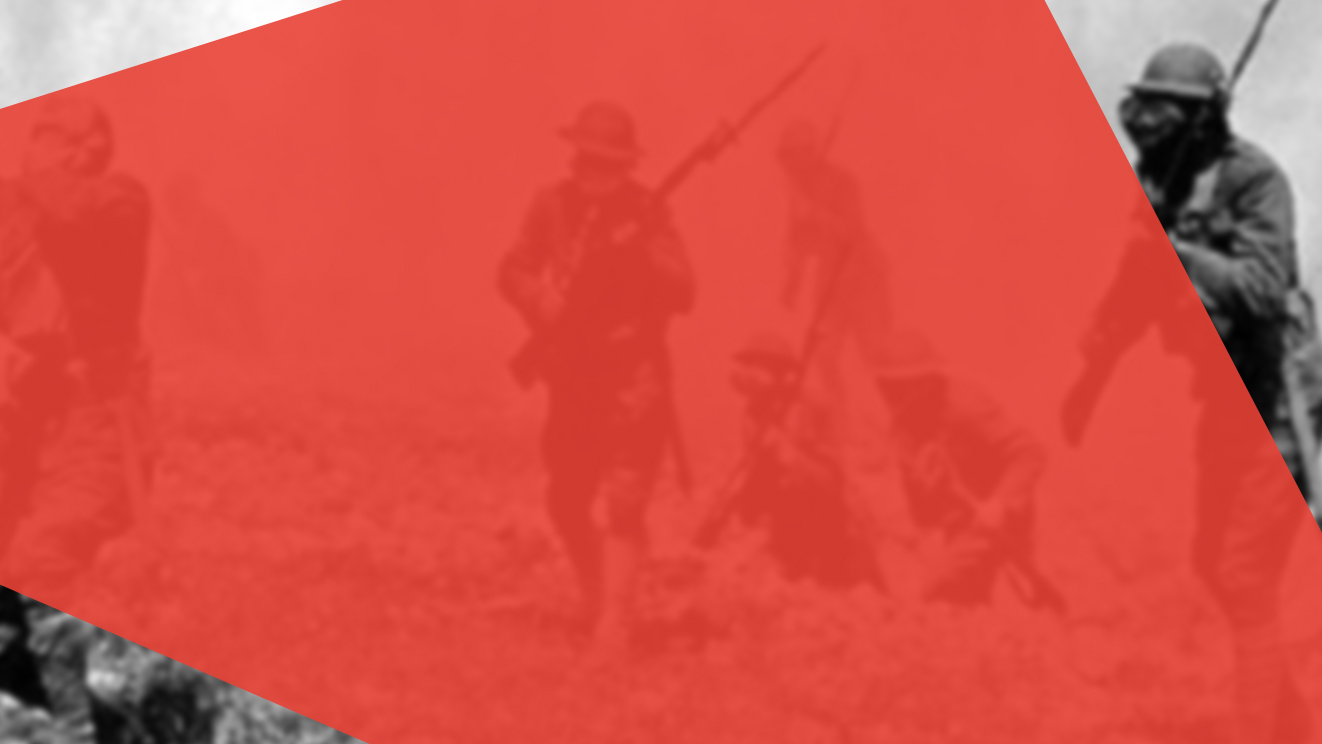 Activiteiten
Drill
Bezoek museum
Openlucht mis
Vertrek naar Front
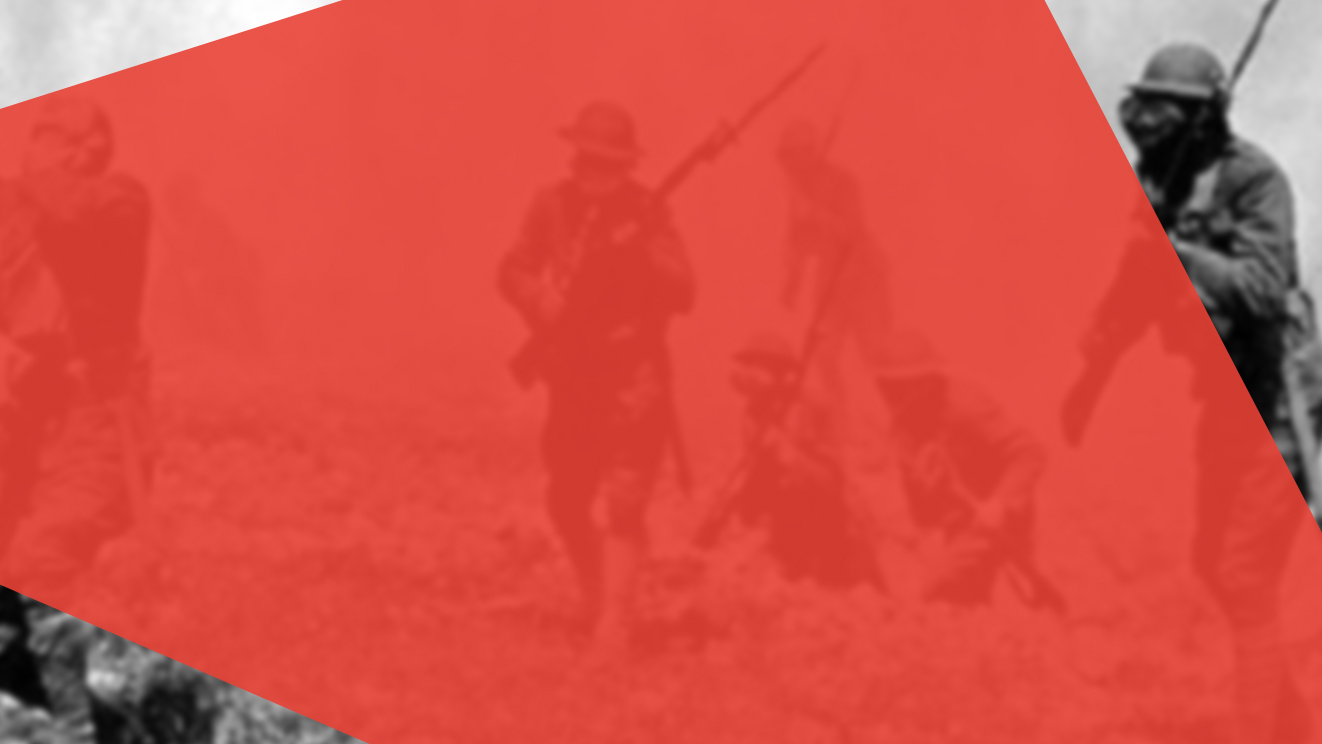 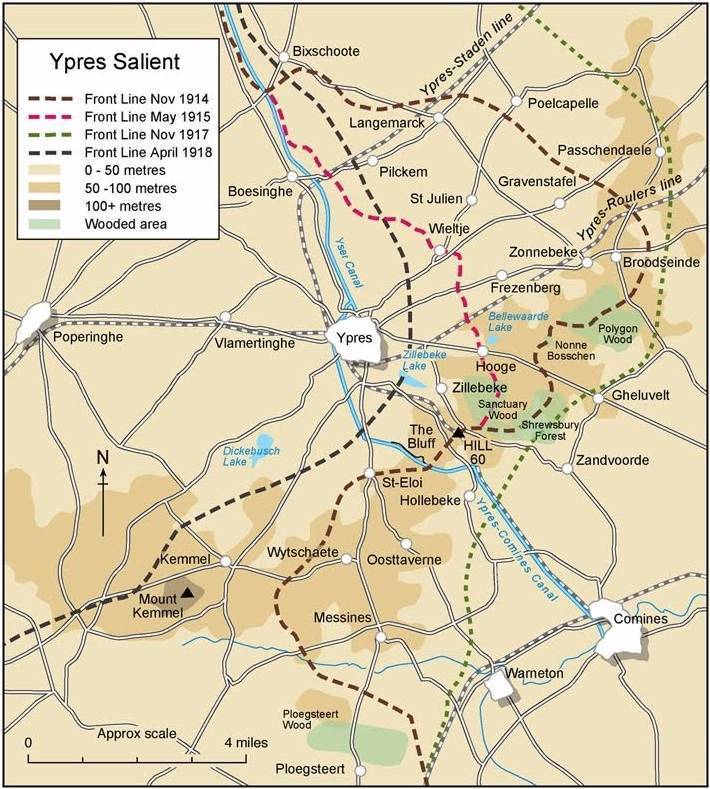 Locatie
en
routing
1 Menin Gate – Last post – Ypres 
2 Memorial Museum Passchendaele
3 Frezenberg
4 Hill 62
5 ‘t Hoge
6 Cloth Hall, Ypres
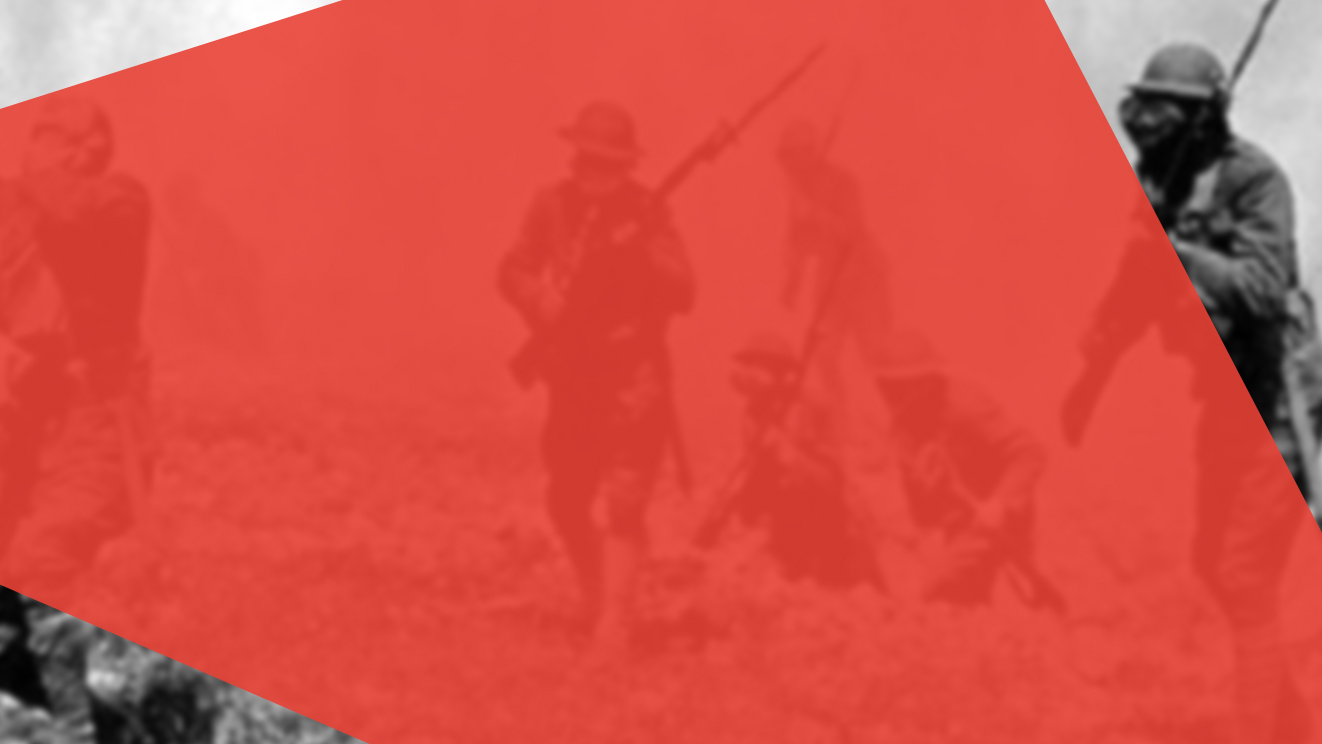 3de locatie
Frezenberg
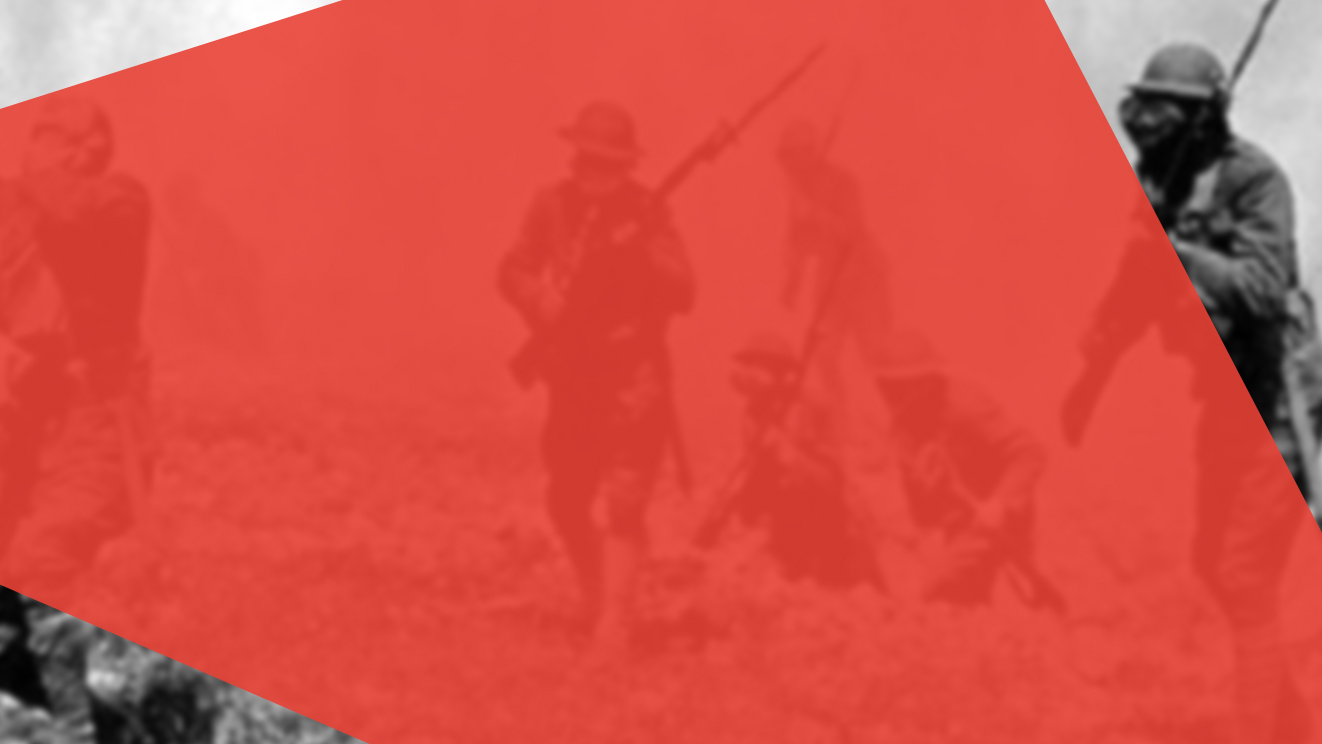 Activiteiten
Ontvangst :  Brecht Vermeulen ( doedelzak).
Kunstenaar: Peter Berghman geeft uitleg over zijn Kunstwerk
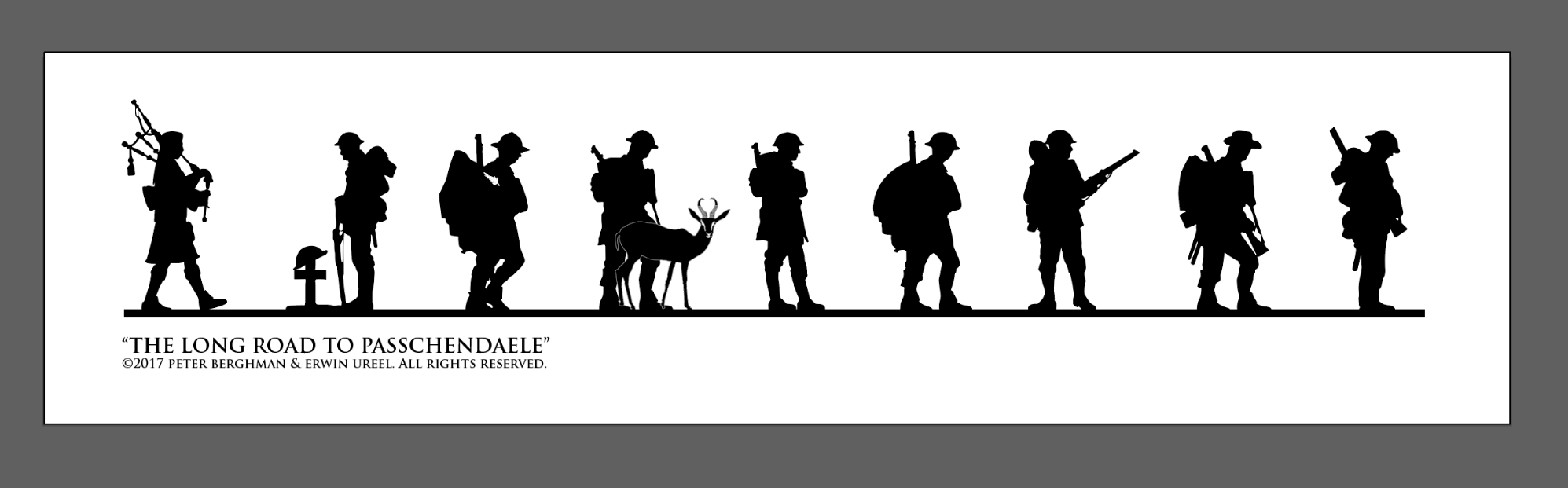 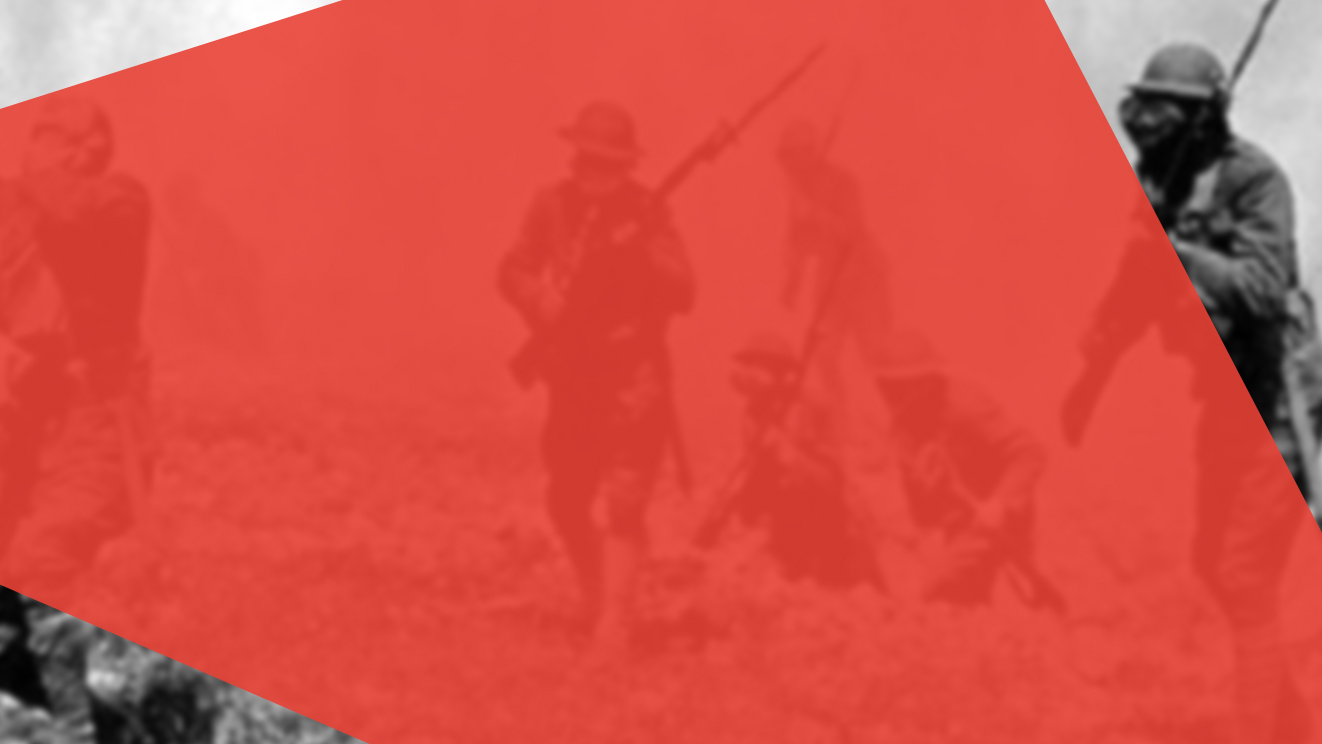 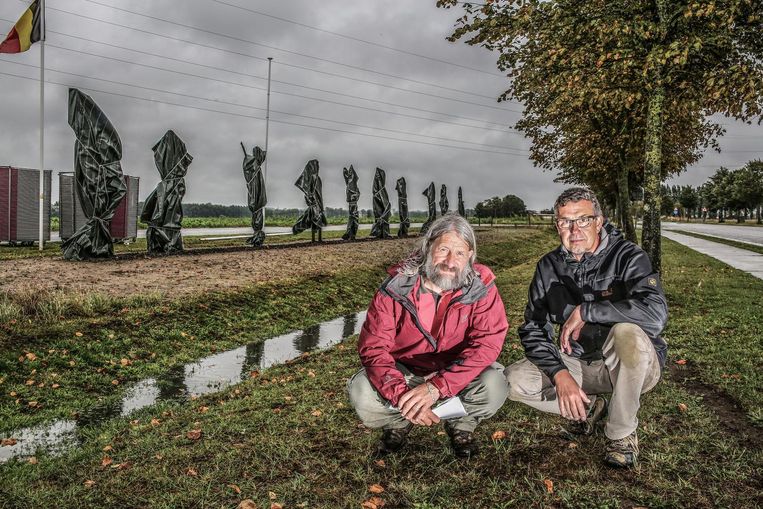 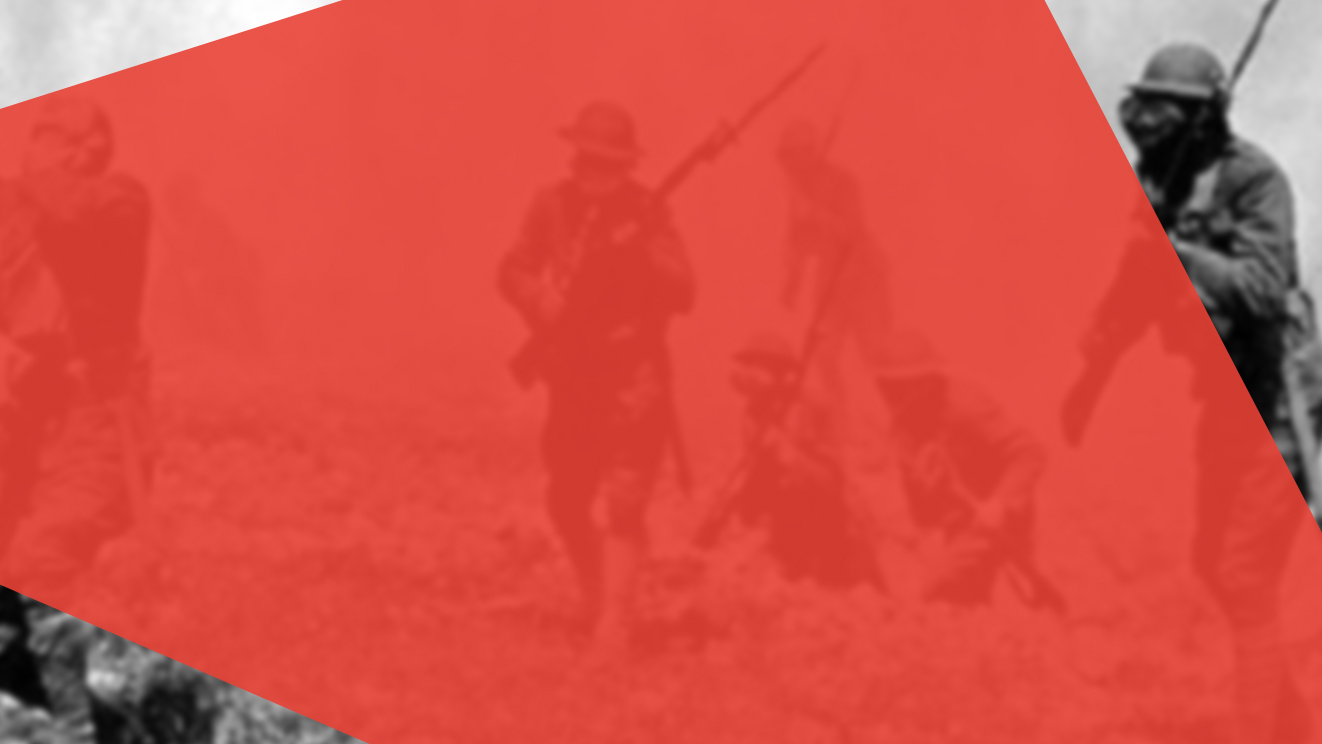 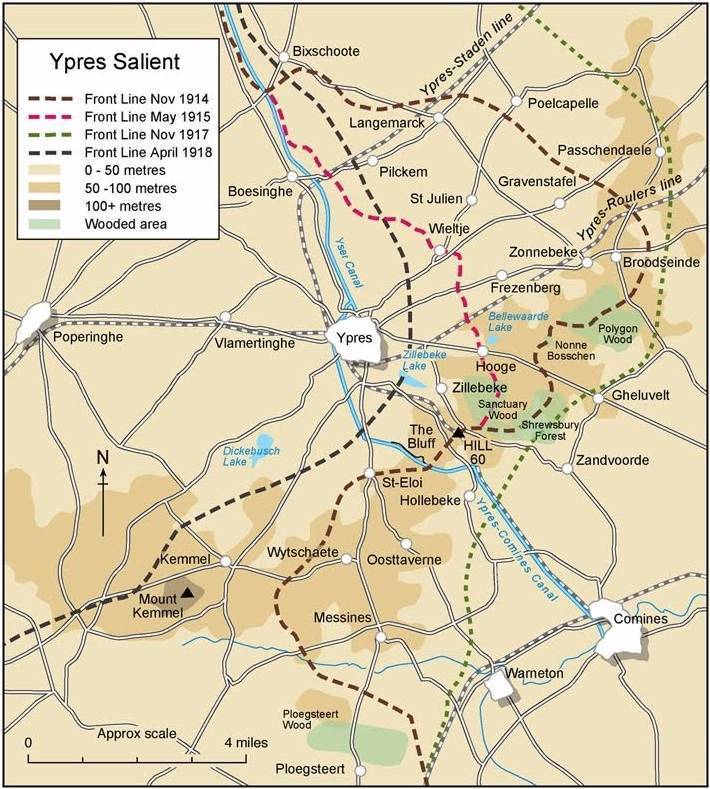 Locatie
en
routing
1 Menin Gate – Last post – Ypres 
2 Memorial Museum Passchendaele
3 Frezenberg
4 Hill 62
5 ‘t Hoge
6 Cloth Hall, Ypres
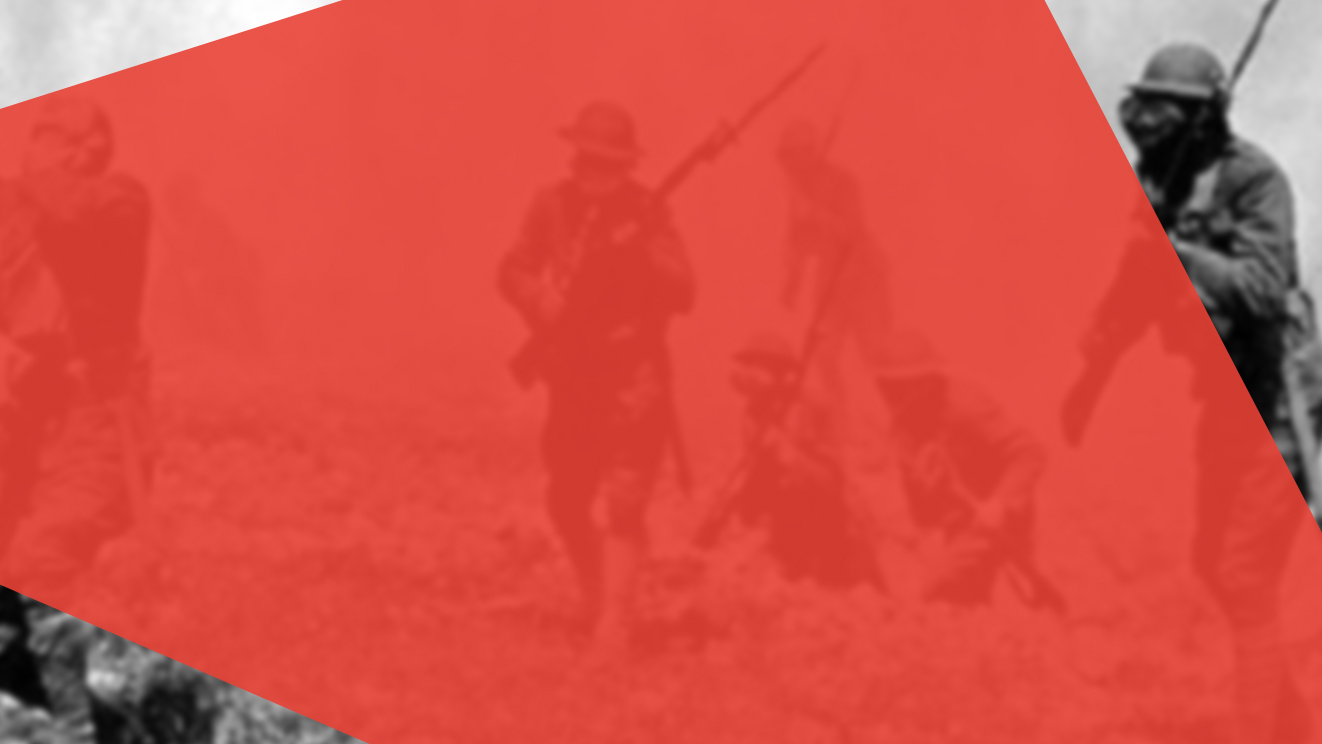 4de locatie
Hill 62
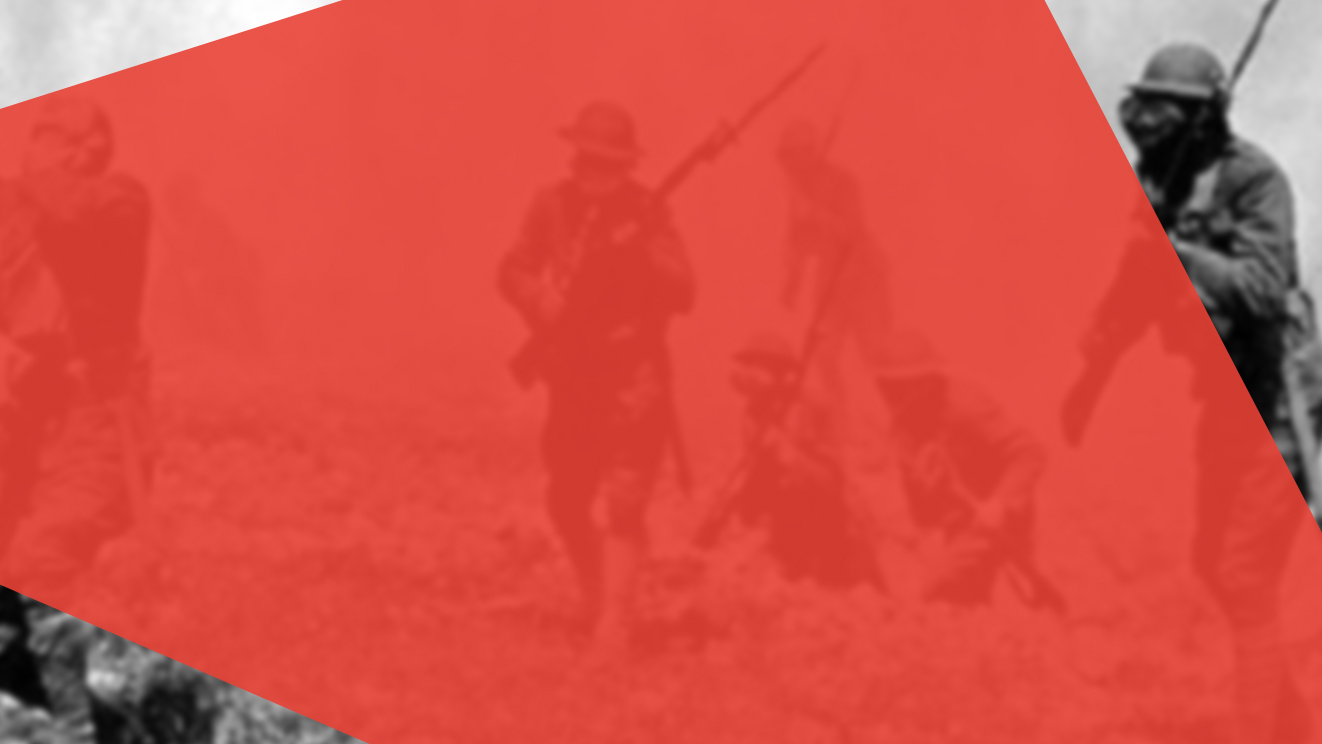 5de activiteit
3km mars naar ‘t Hoge
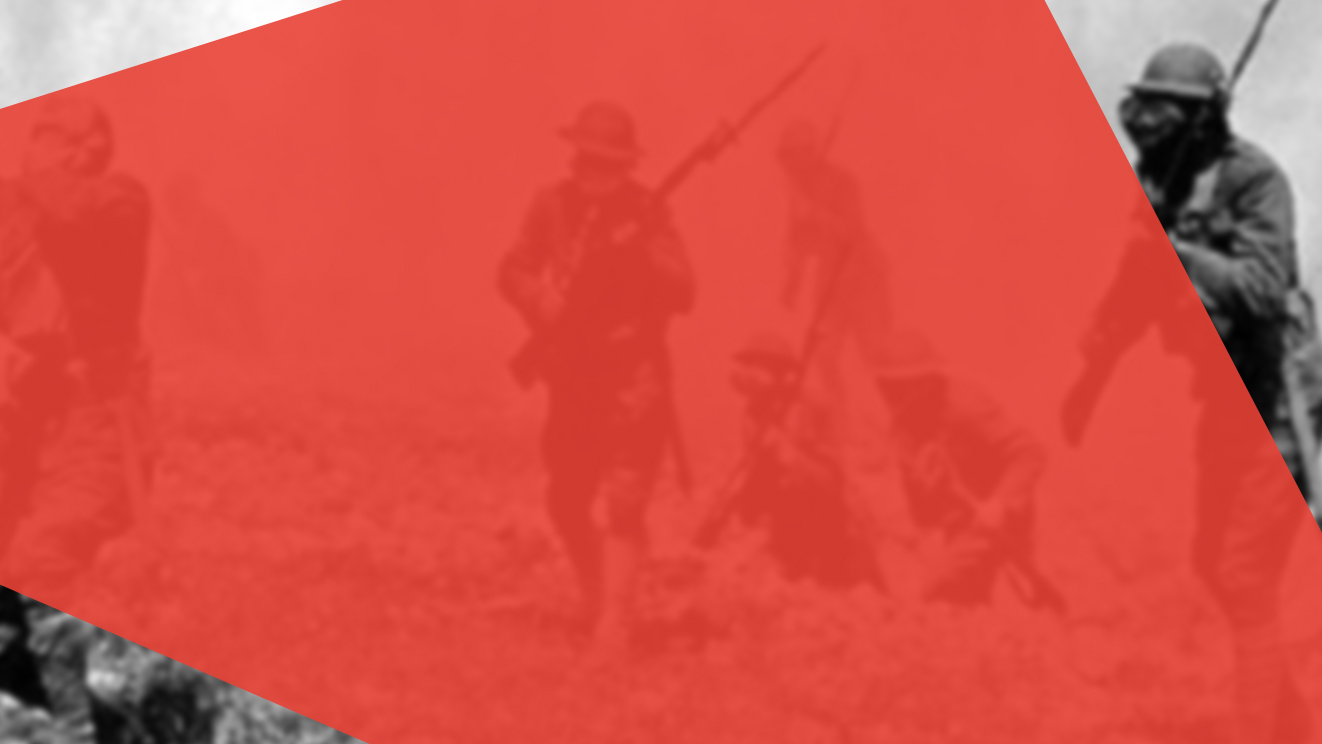 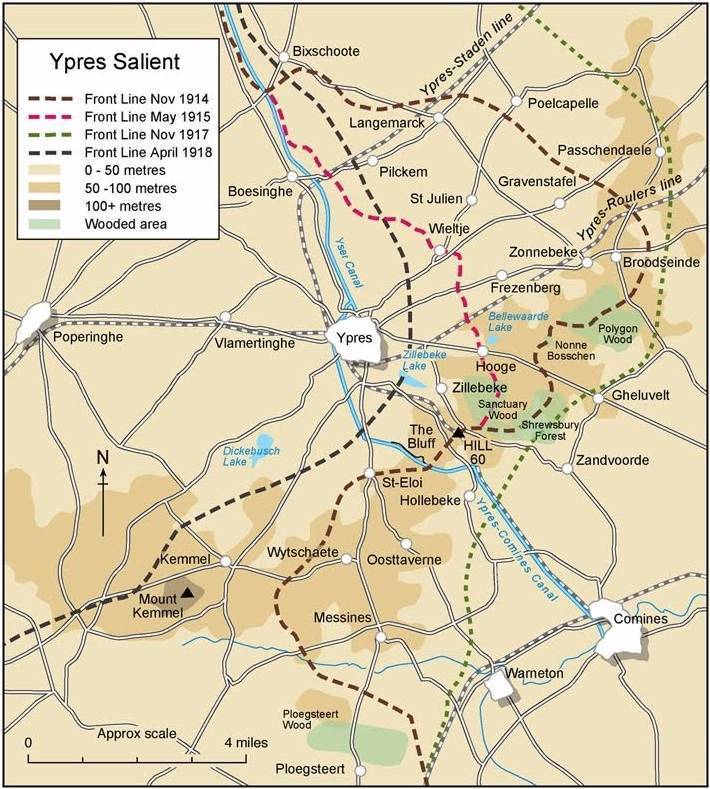 Locatie
en
routing
1 Menin Gate – Last post – Ypres 
2 Memorial Museum Passchendaele
3 Frezenberg
4 Hill 62
5 ‘t Hoge
6 Cloth Hall, Ypres
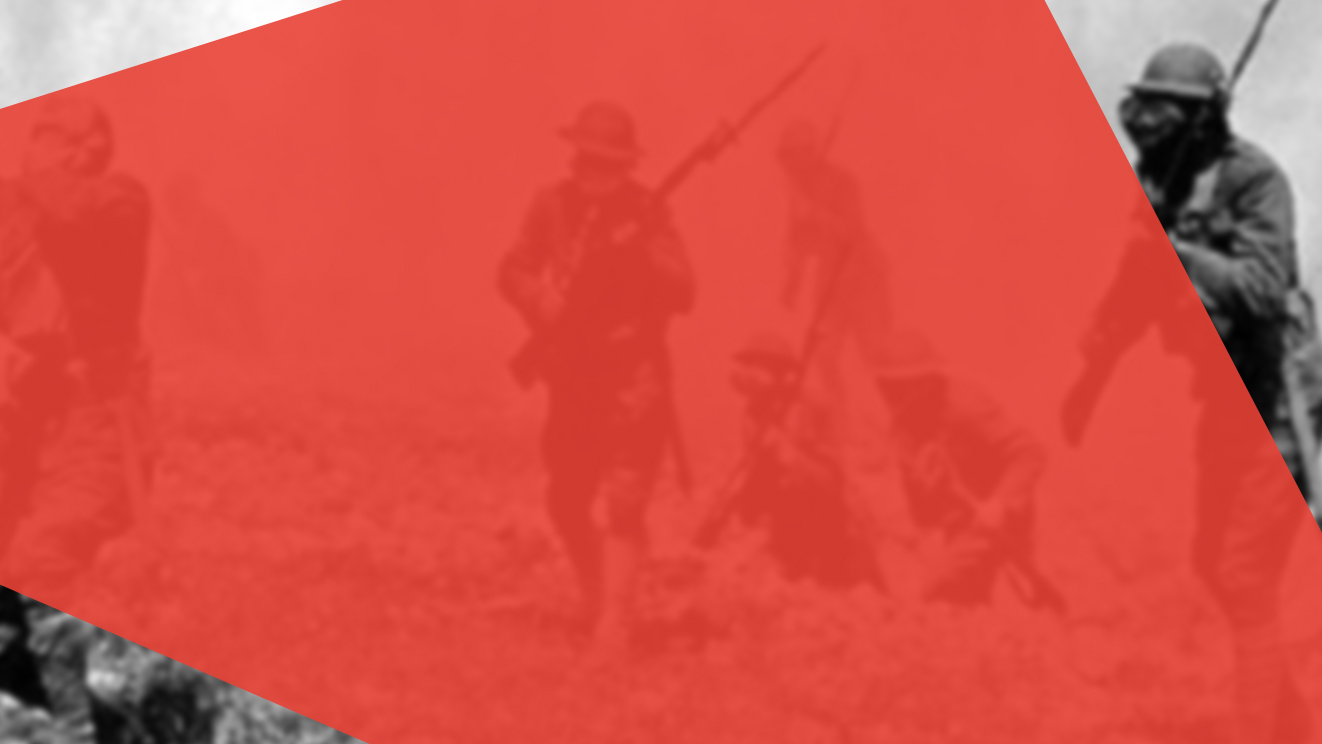 Hoofdlocatie
‘t Hoge
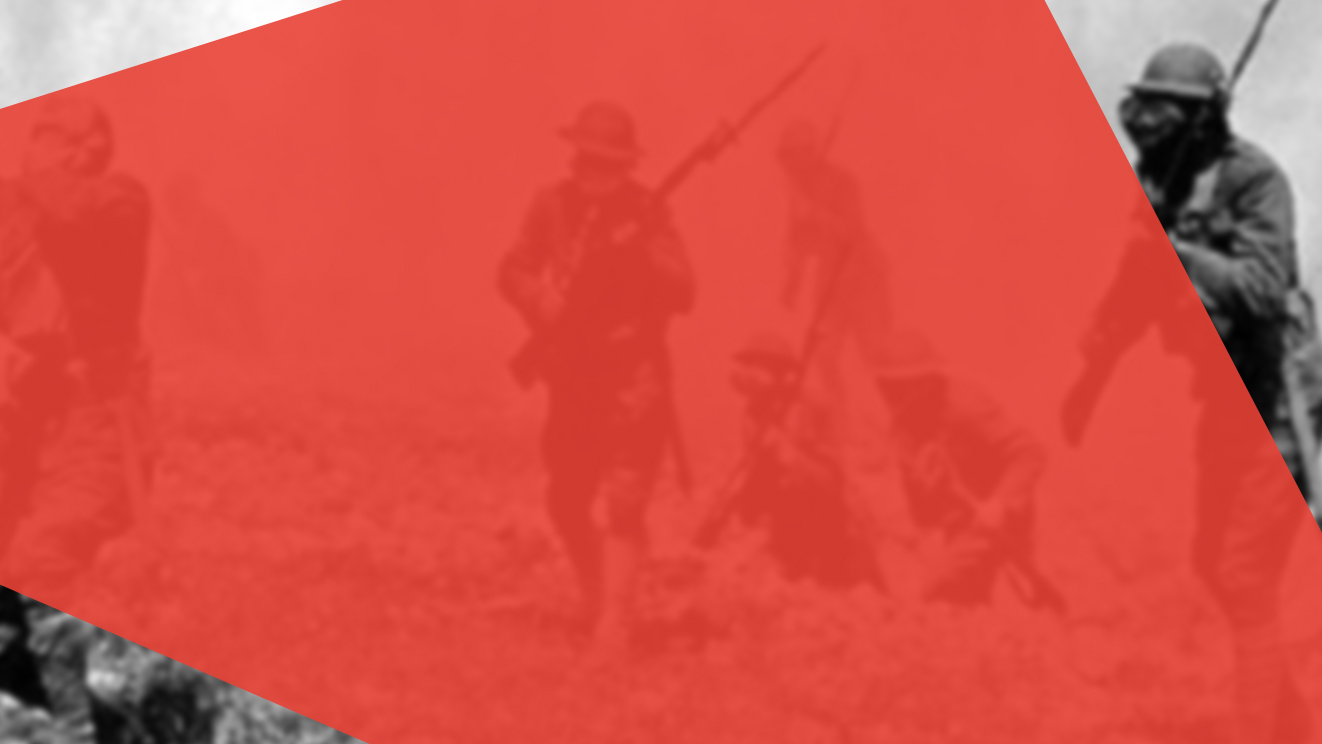 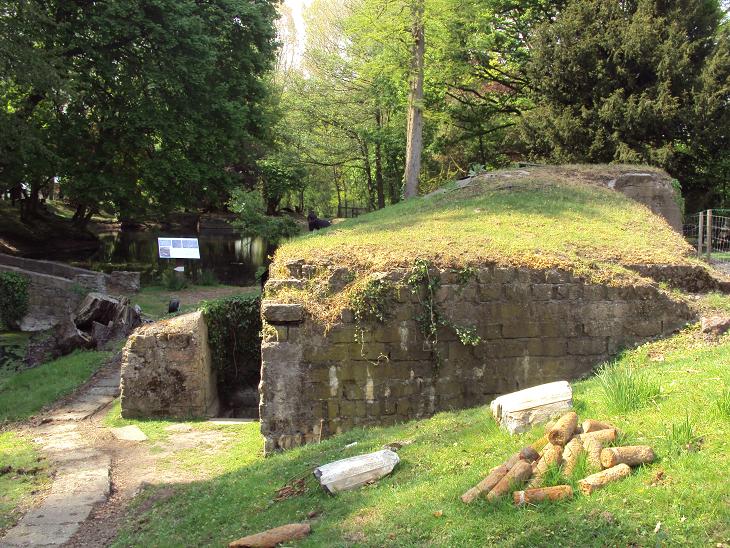 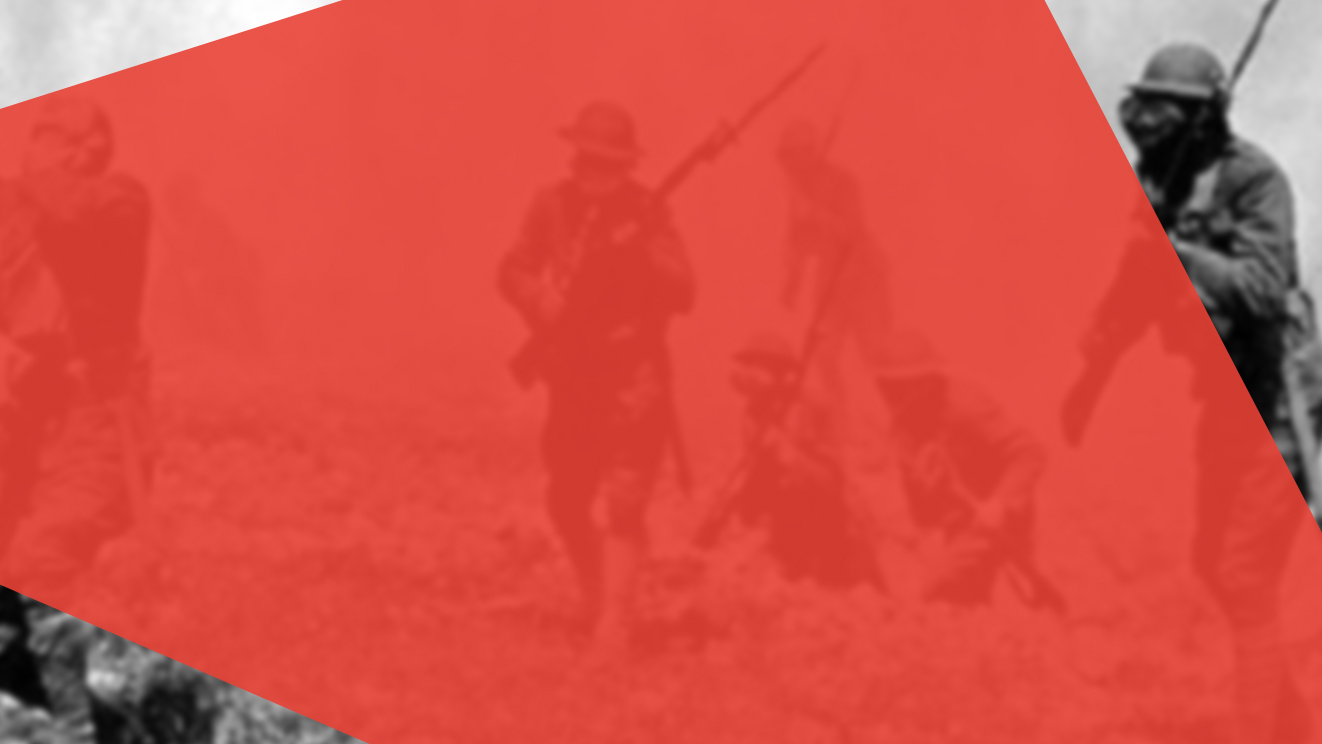 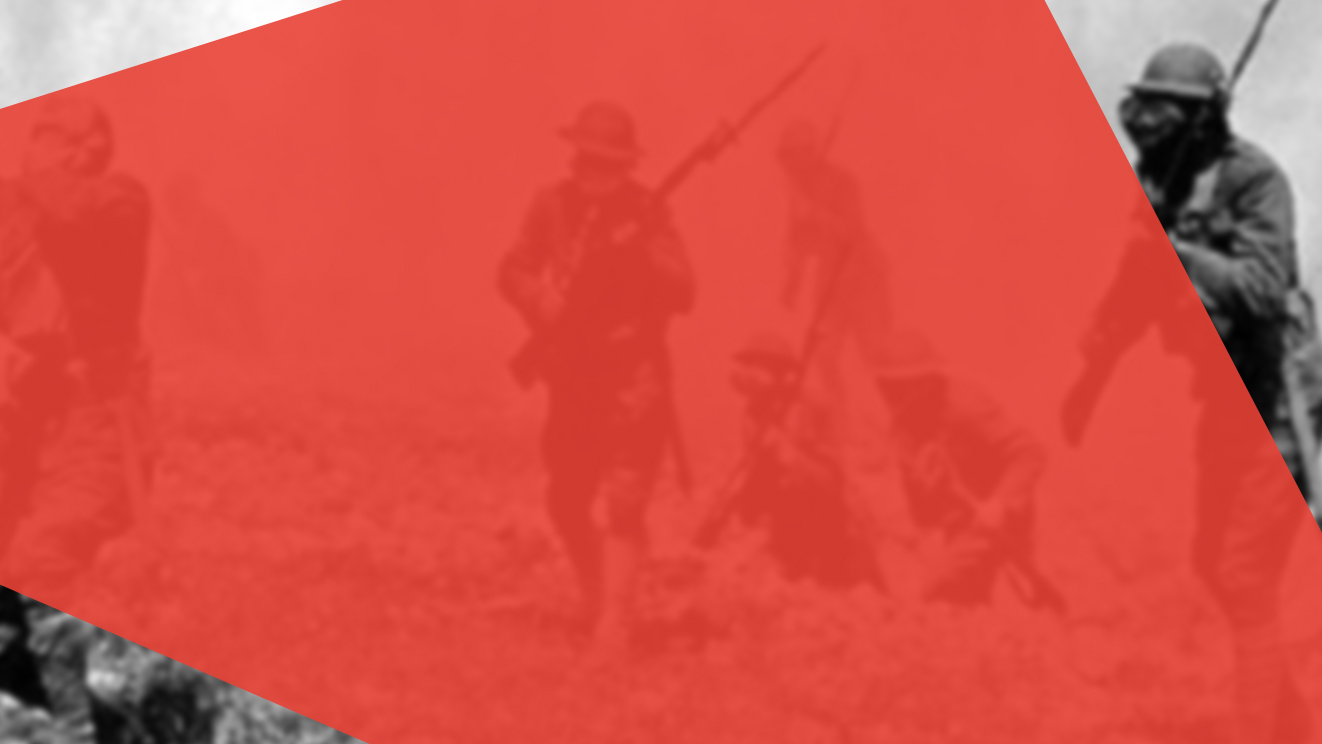 Activiteiten
Lunch & loopgrachten ervaring
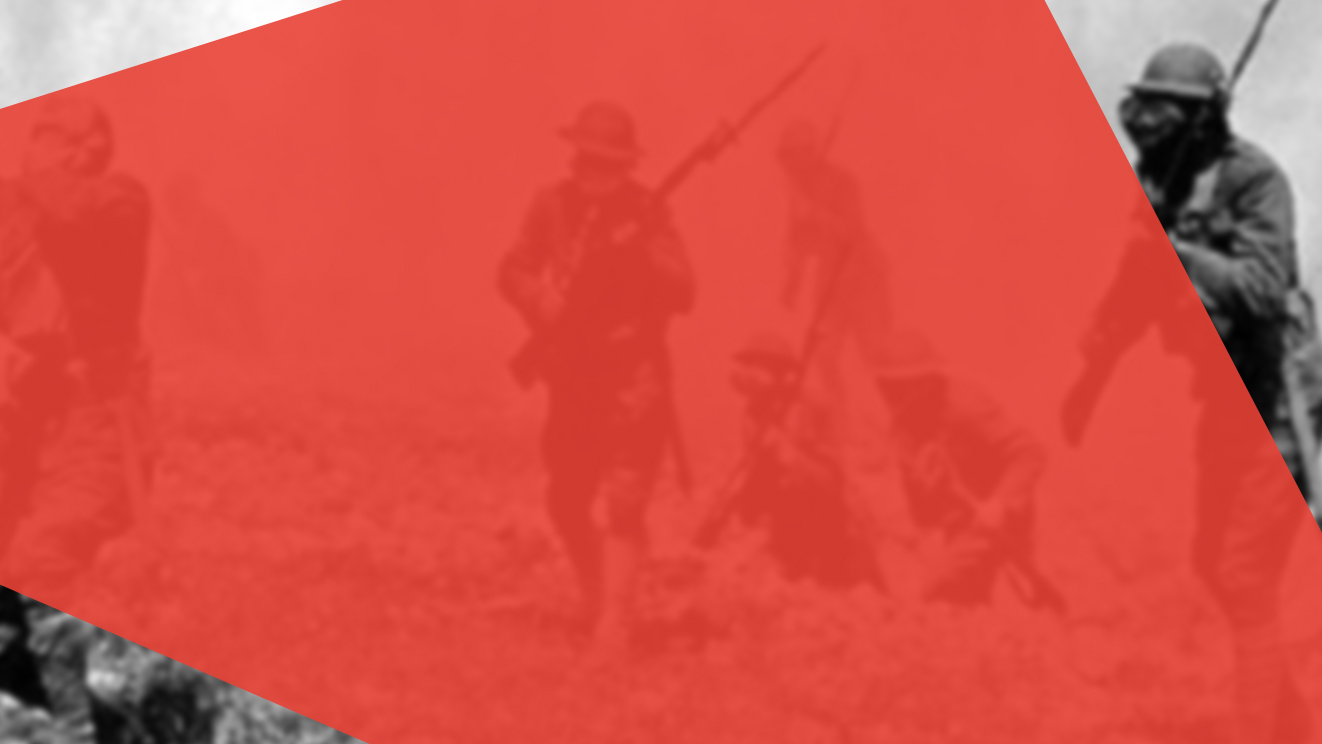 Patrouille
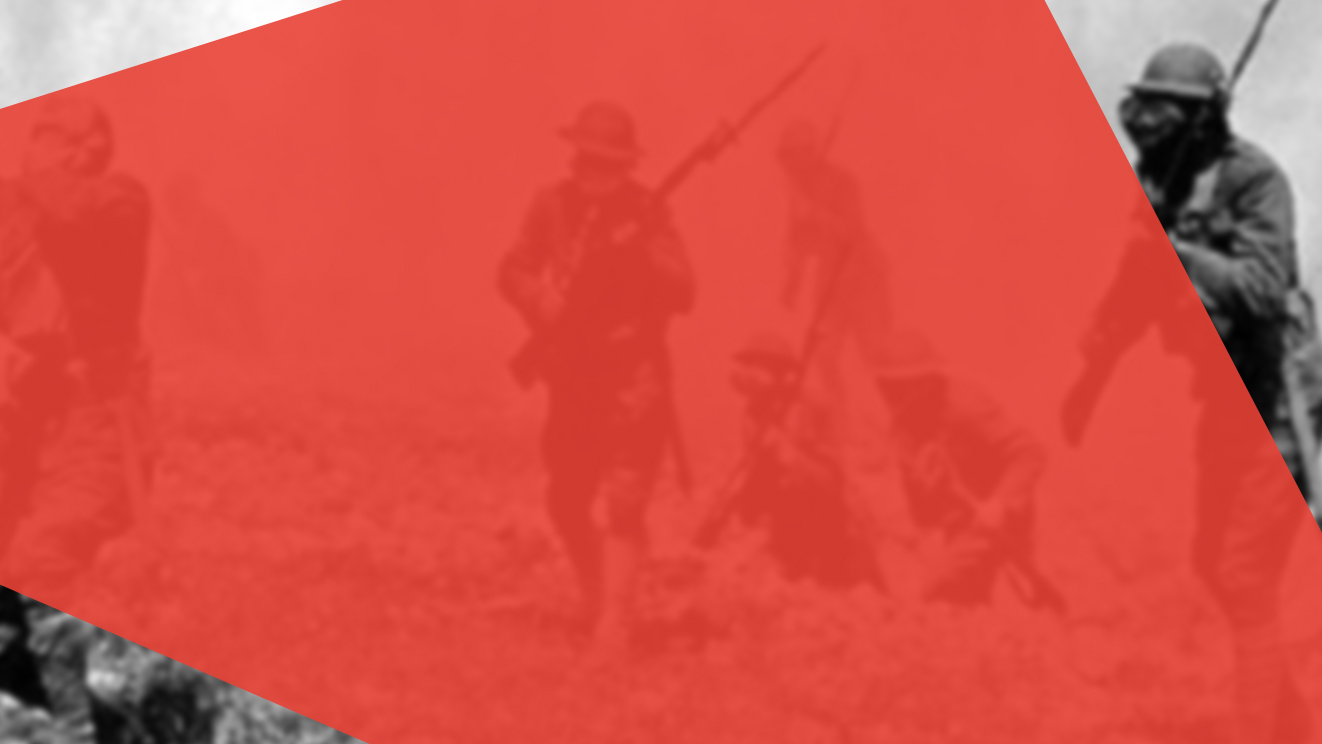 Simulatie gifaanval
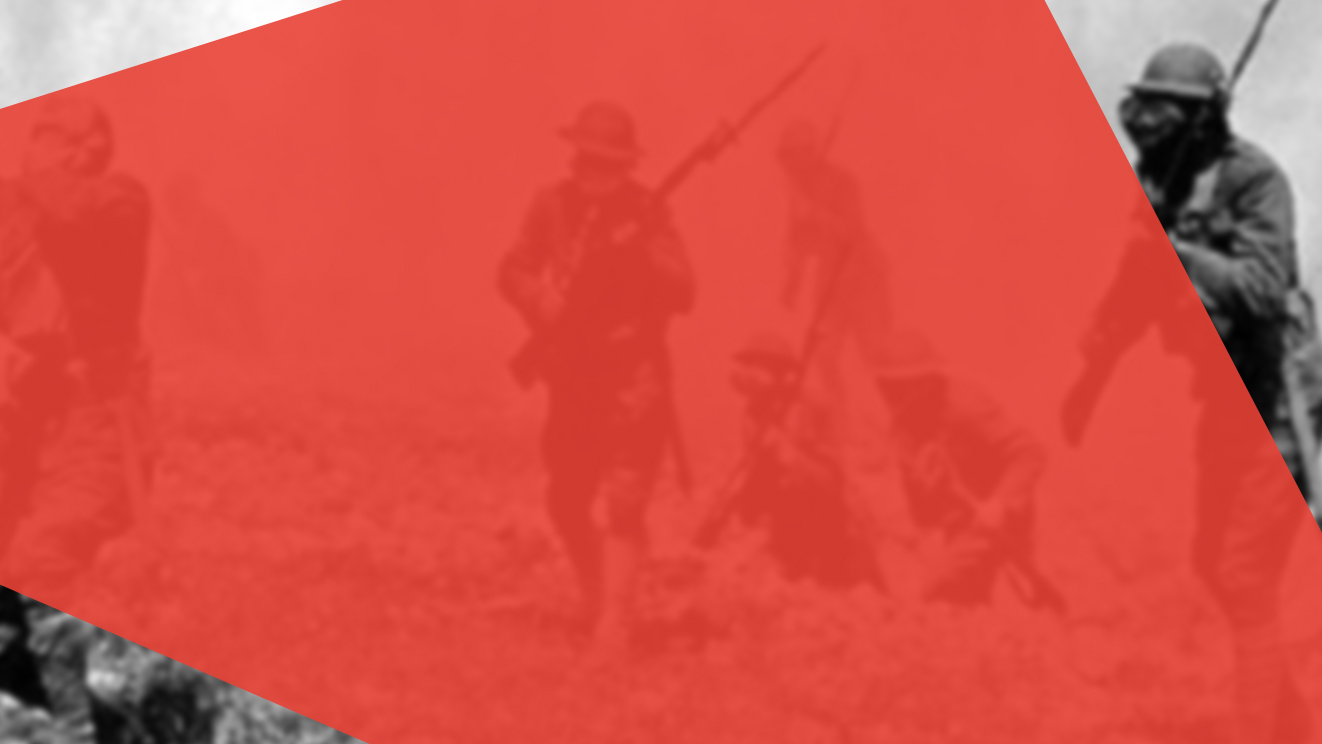 Nachtelijke aanval
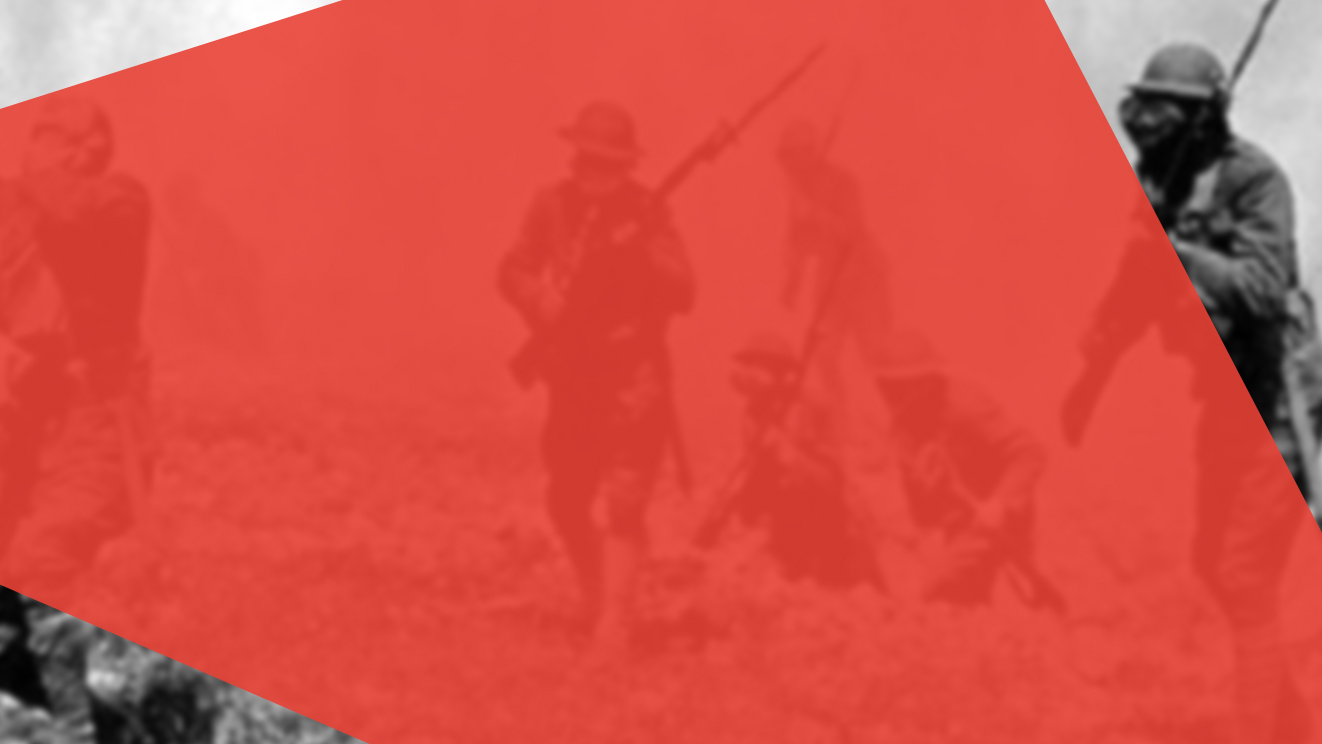 Militaire hospitaal -tent voorzien op locatie olv Patrick Vuylsteke met 2 verpleegsters
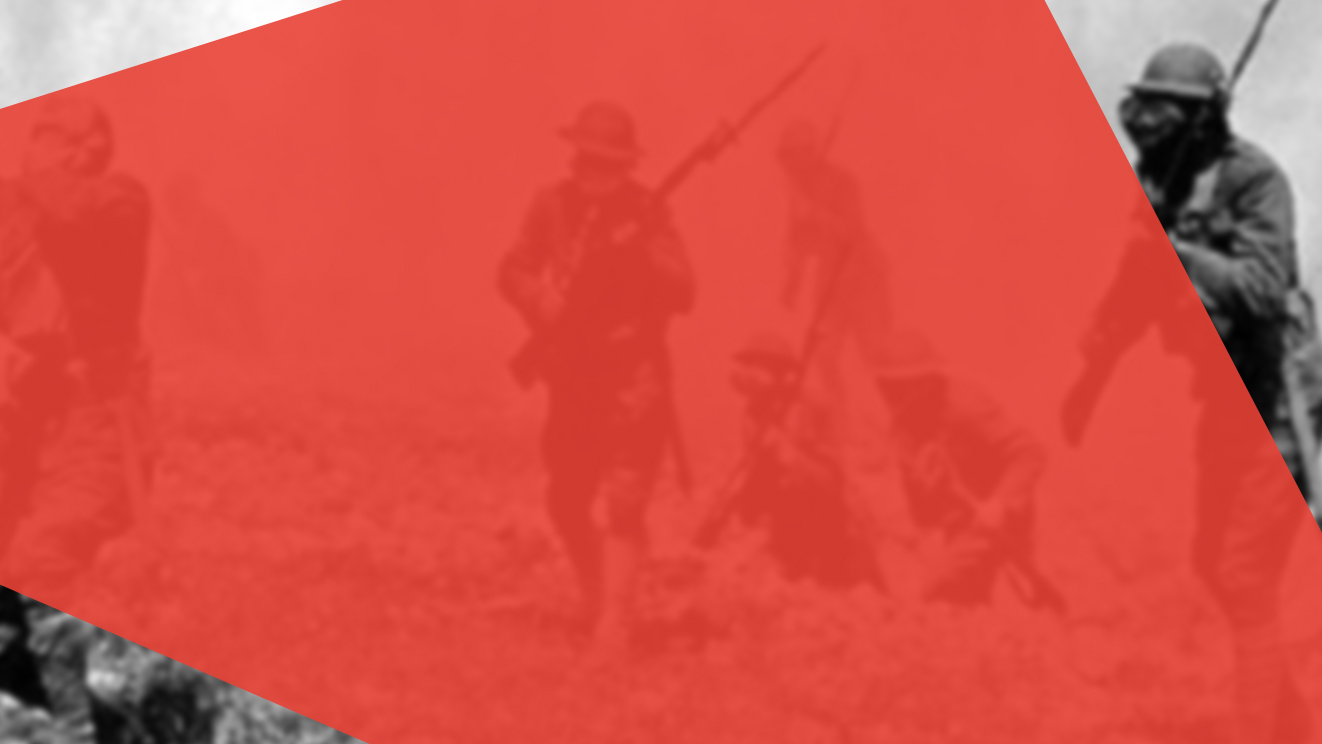 Avondfeest 
Lakenhallen
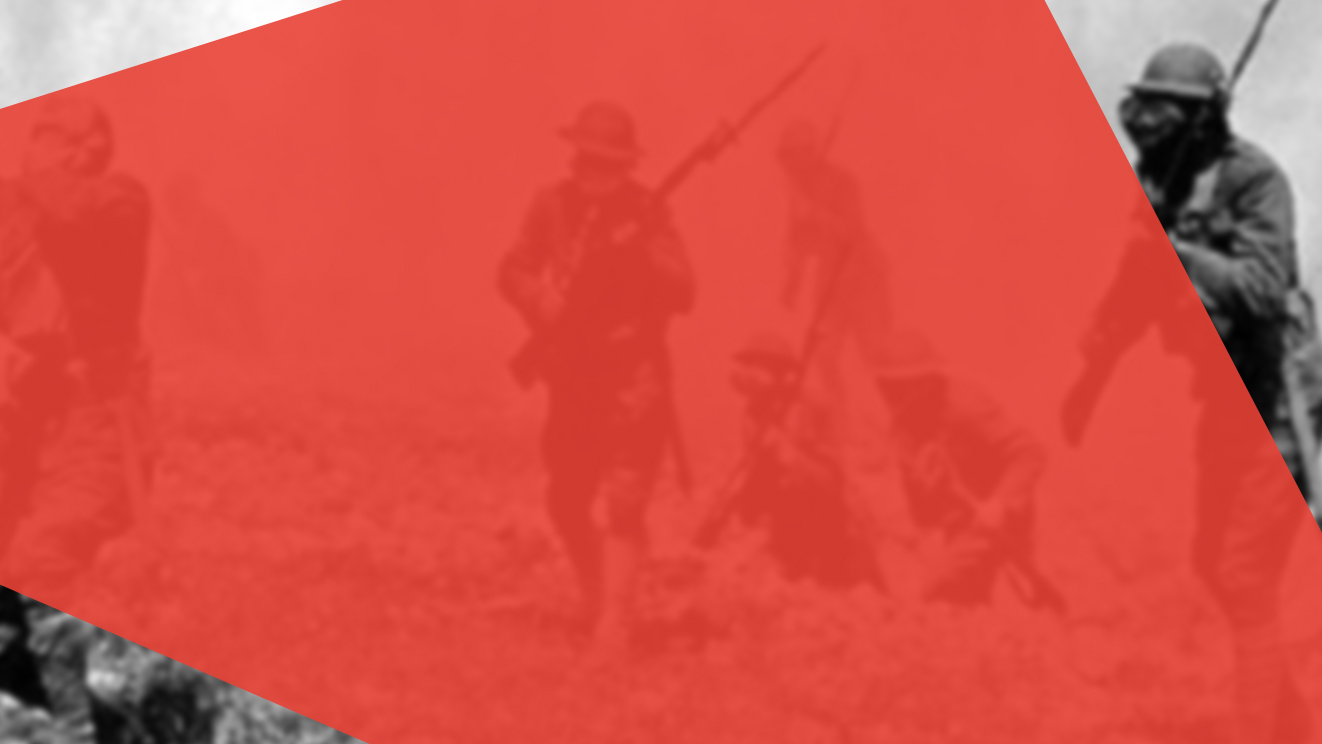 Liveband
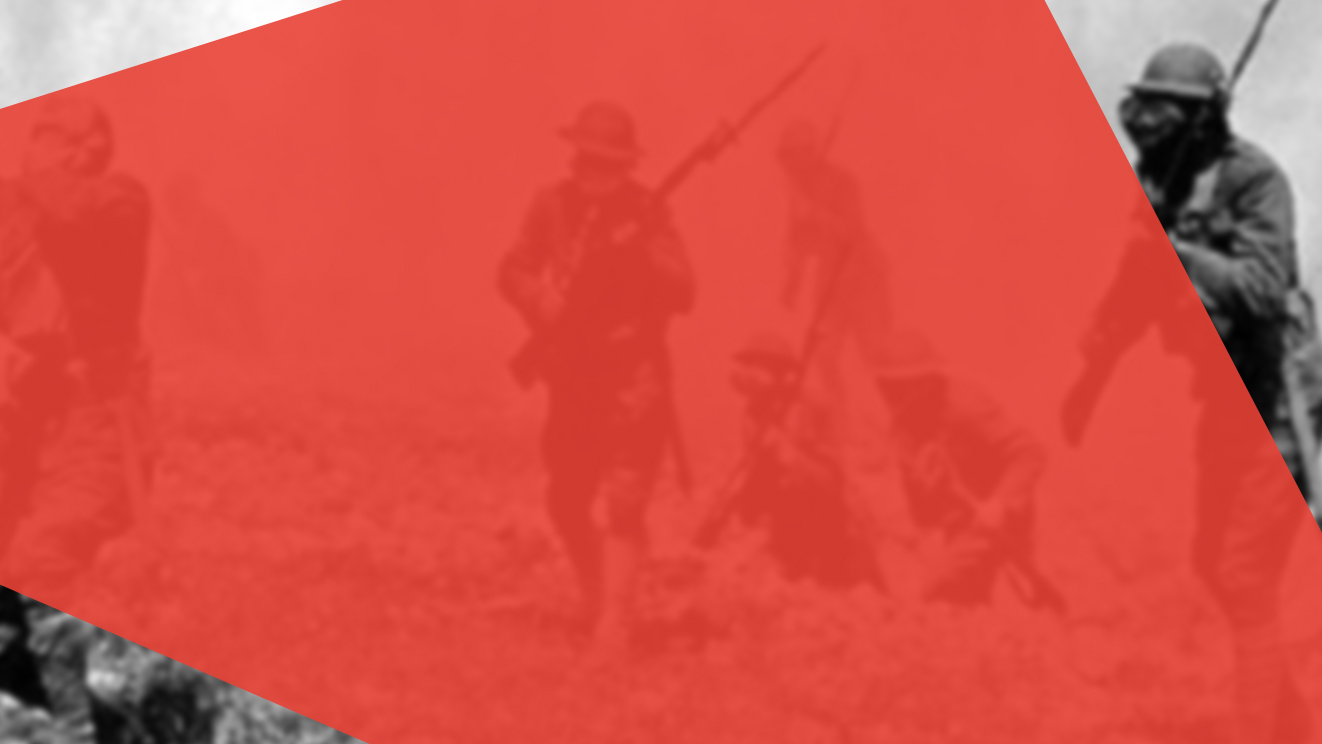 Activiteiten
Gedurende diner
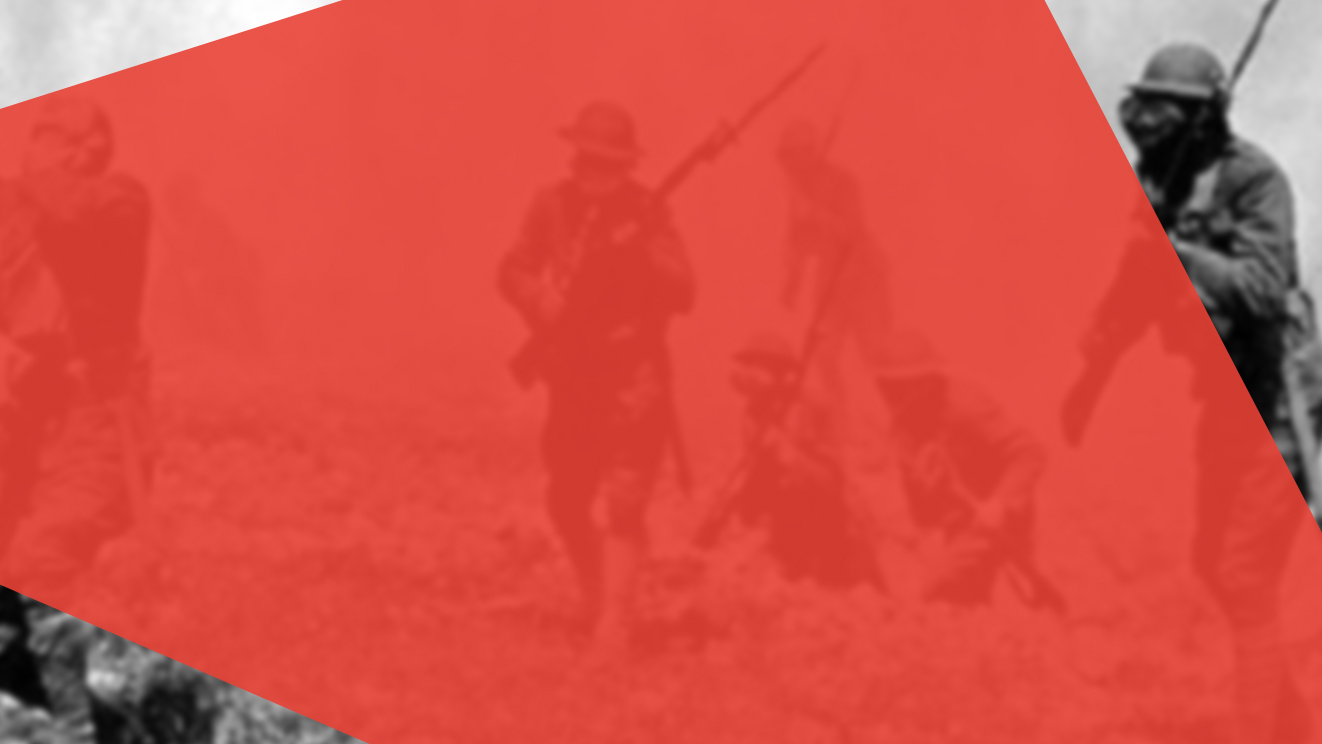 Afsluiting avond
Stefaan Laga
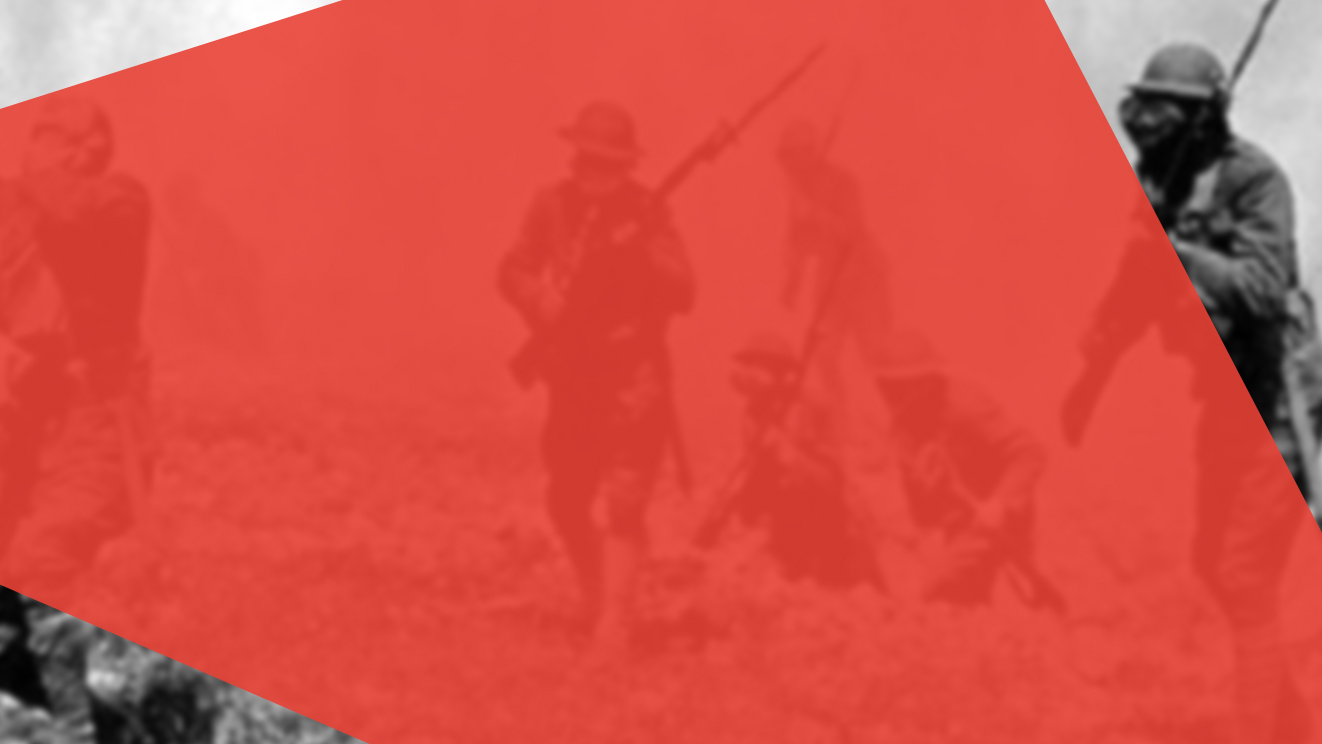 Koninklijke aandacht en reactie uit UK
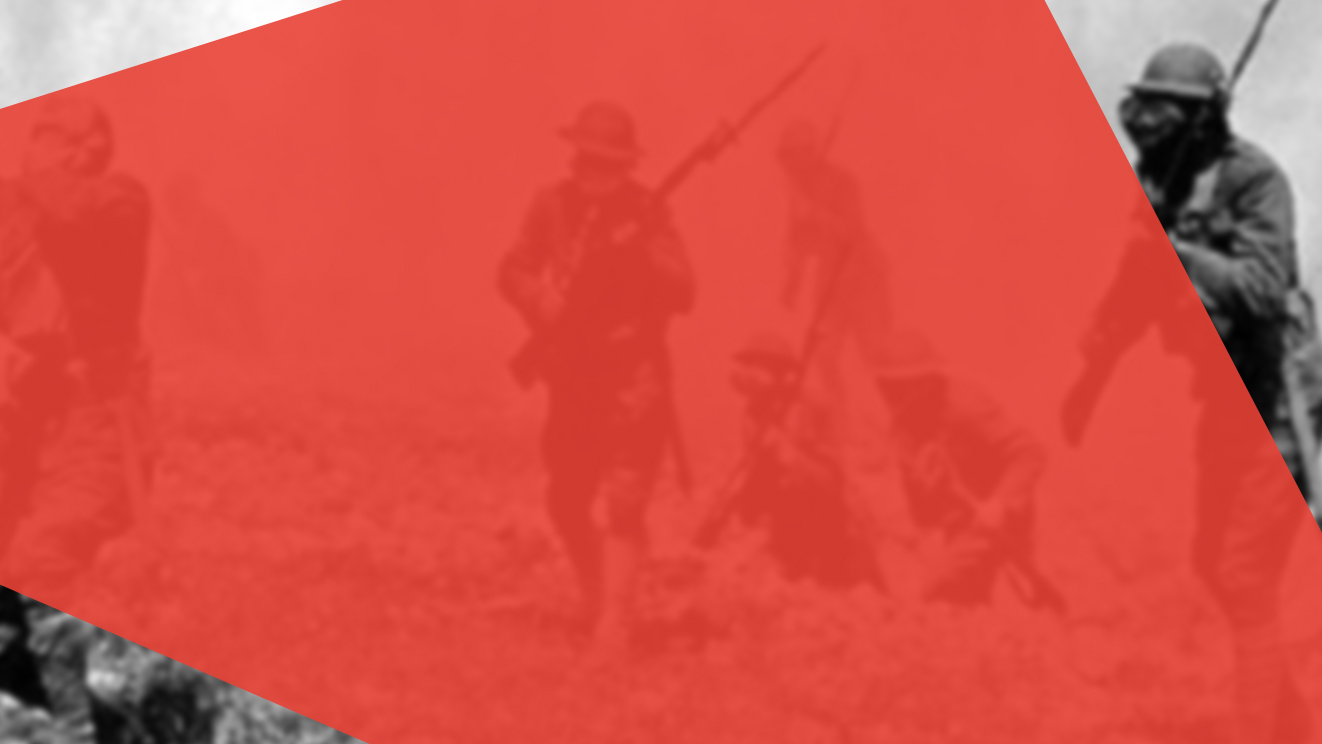 Steunbrief en aandacht uit Laken
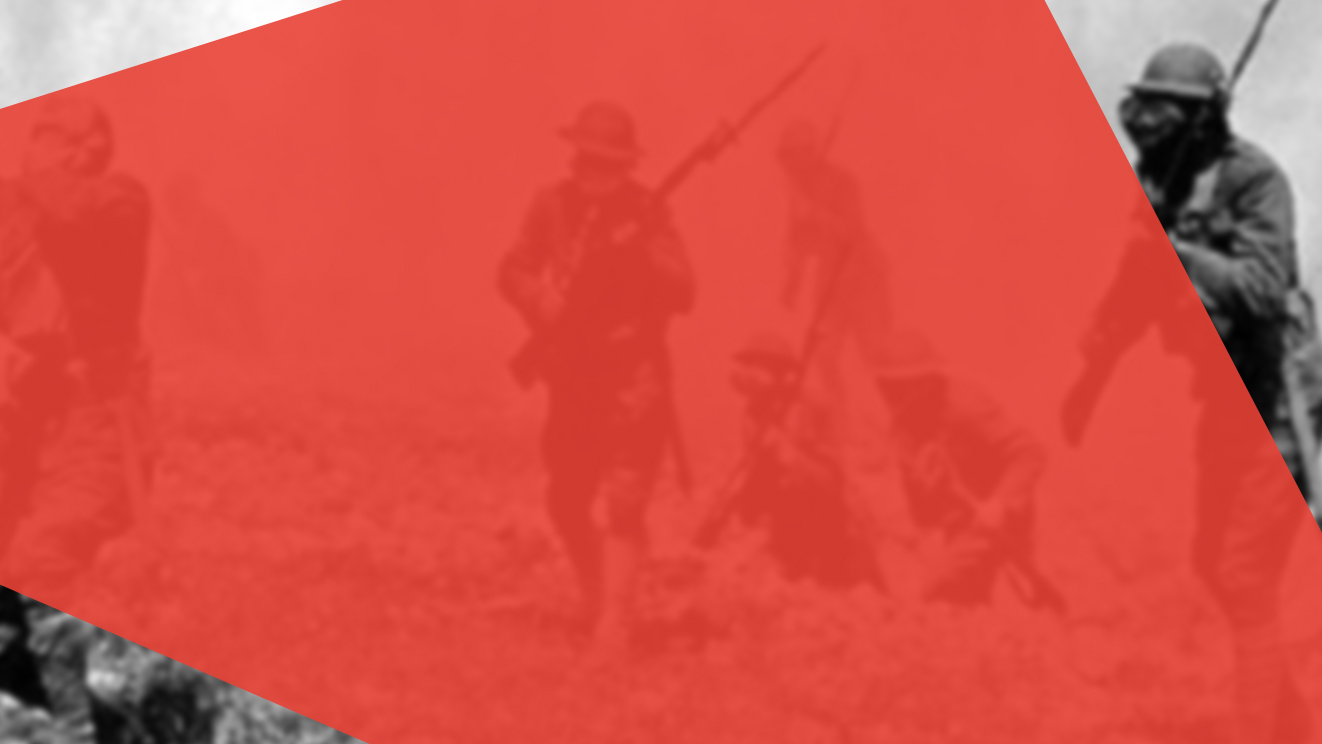 Wie kan inschrijven?
Iedereen tss 15 & 99 j
Vrouwen & Mannen.
Gericht op nationale en internationale deelnemers
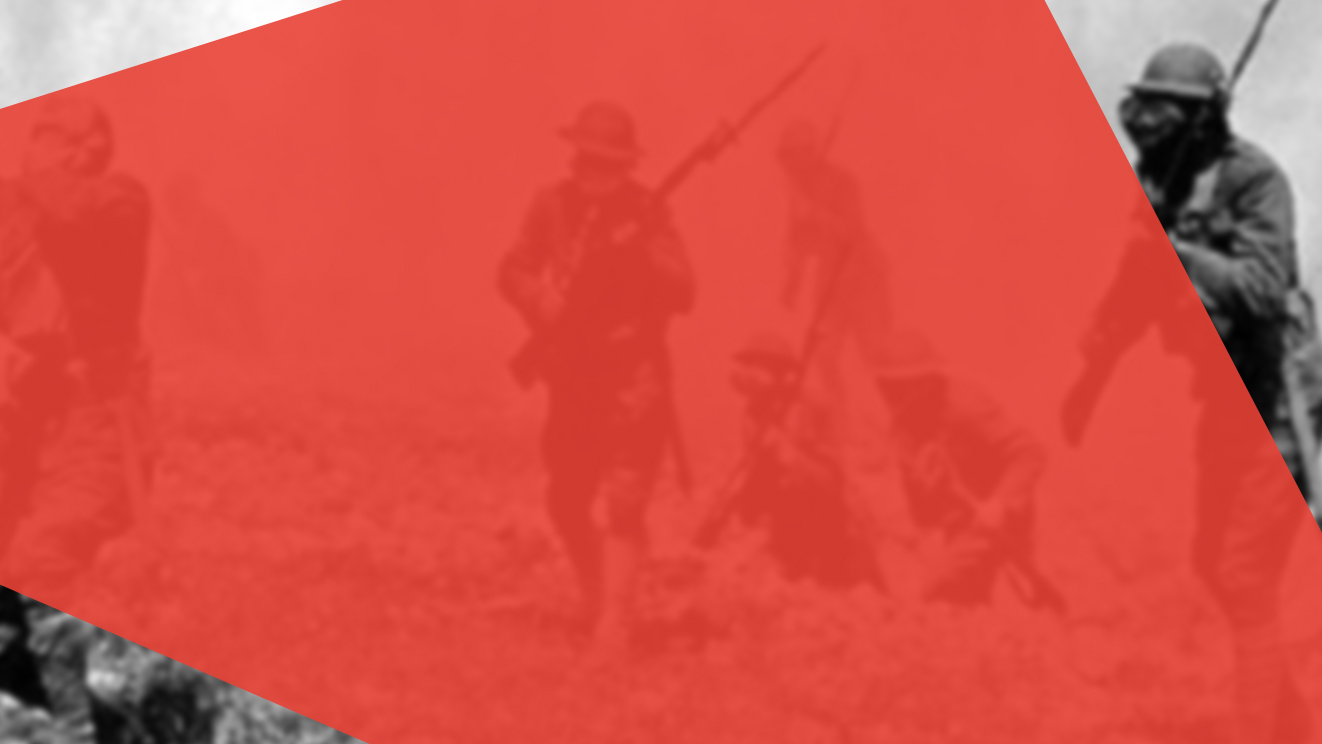 Rotary leden Mercurius
Inschrijving  als soldaat kan ( zelfde voorwaarden als andere deelnemers).
Voorrang inschrijven voor avondfeest met partner of zonder tot 01/12/2019 ( plaasten beperkt)
Aanwezige leden en partner op avondfeest gekleed dresscode 1918
Niet soldaat zal instaan tijdens de dag voor ; vervoer-veiligheid – keuken – barman enz ( eigen kledij voorzien zoals bij toneel)
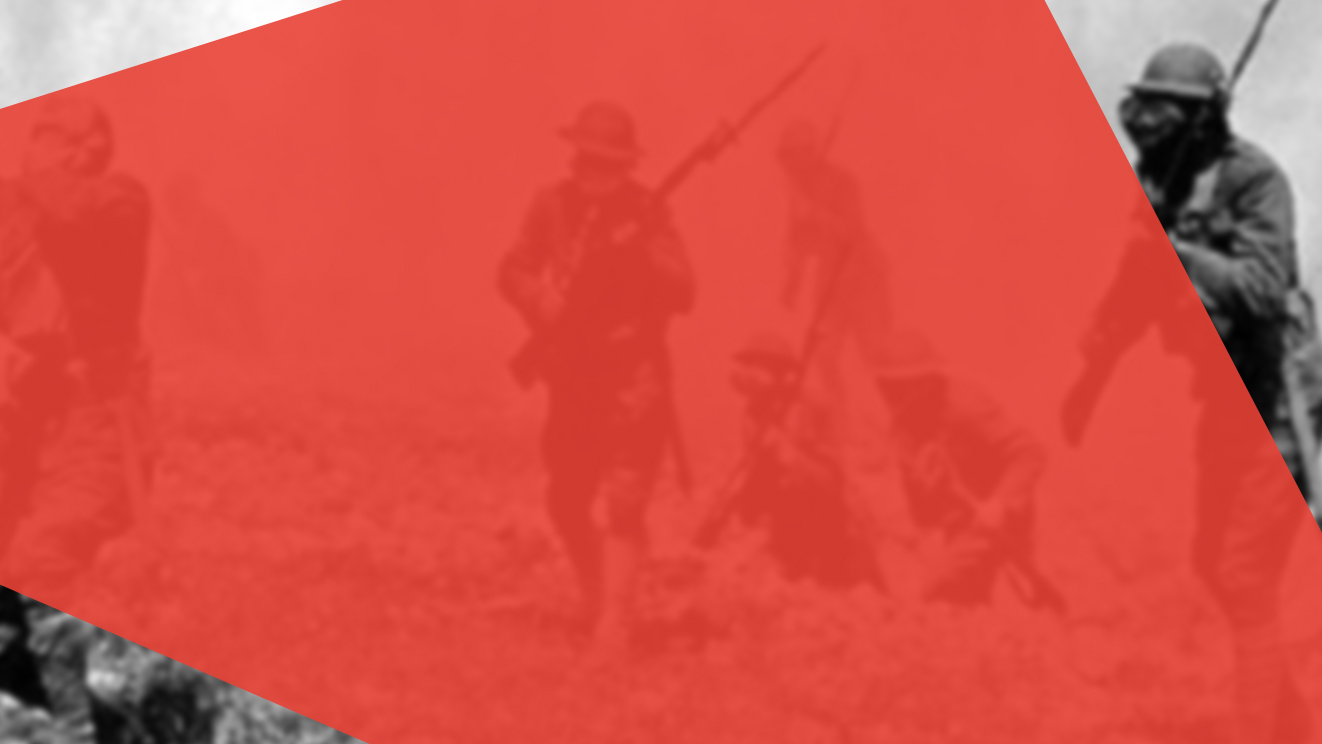 Mijn doel
Internationale contacten .
Historische & persoonlijke verhalen.
Even stilstaan bij deze vreselijke geschiedenis in onze streek ook na 100 jarige “vieringen”( veel steun uit Ieper !)en de mentale weerbaarheid alsook angsten die deze gasten( moesten/wilden)  doormaken onder de noemer vaderlandsliefde……
Het is een belevingservaring met veel respect.
Het is geen verheerlijking van / of oorlogje spelen, dit doe je best op playstation    !!
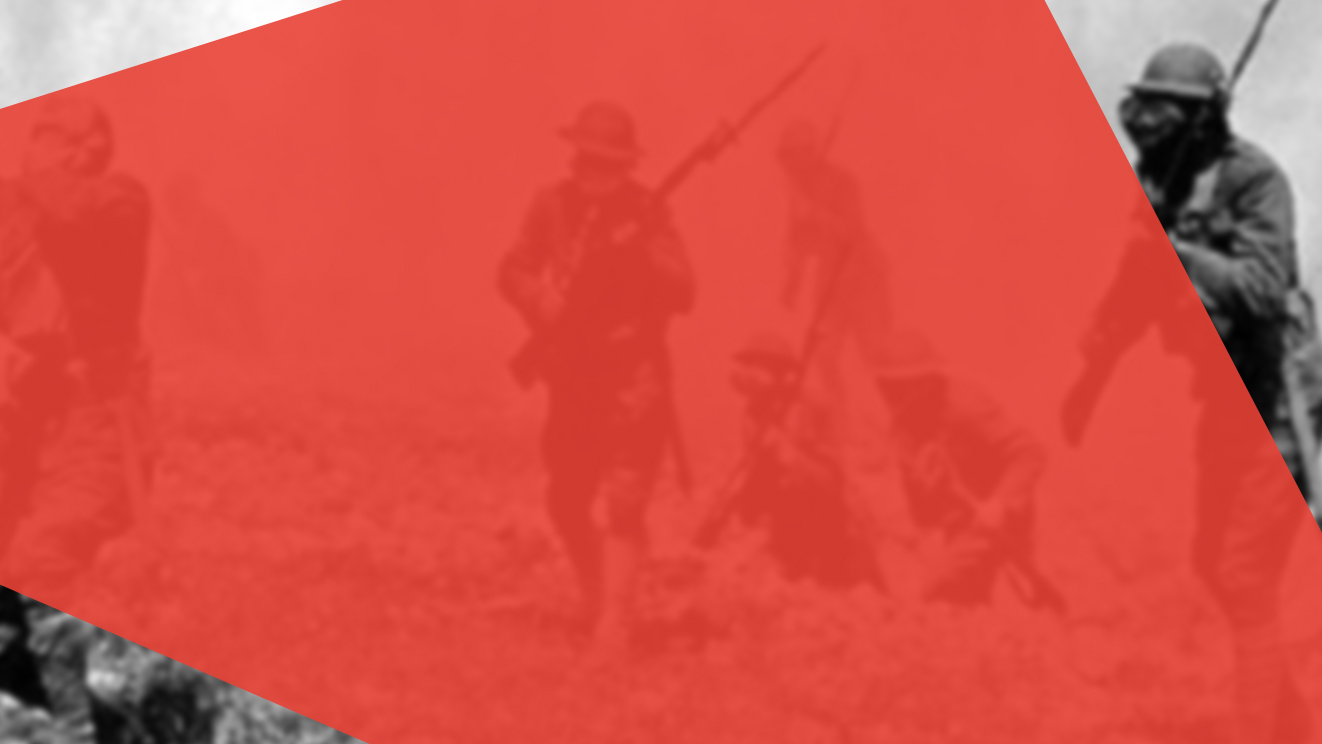 Doelgroep(en)
Nationale & internationale bedrijven als teambuiling of incentive voor  klanten ( vooral Commonwealth).
Rotary Clubs ( nationaal en internationaal).
Familieleden oud-strijders ( nationaal & internationaal).
Liefhebbers  Re-enactment.
Gewoonweg geïnteresseerden voor een  unieke beleving.
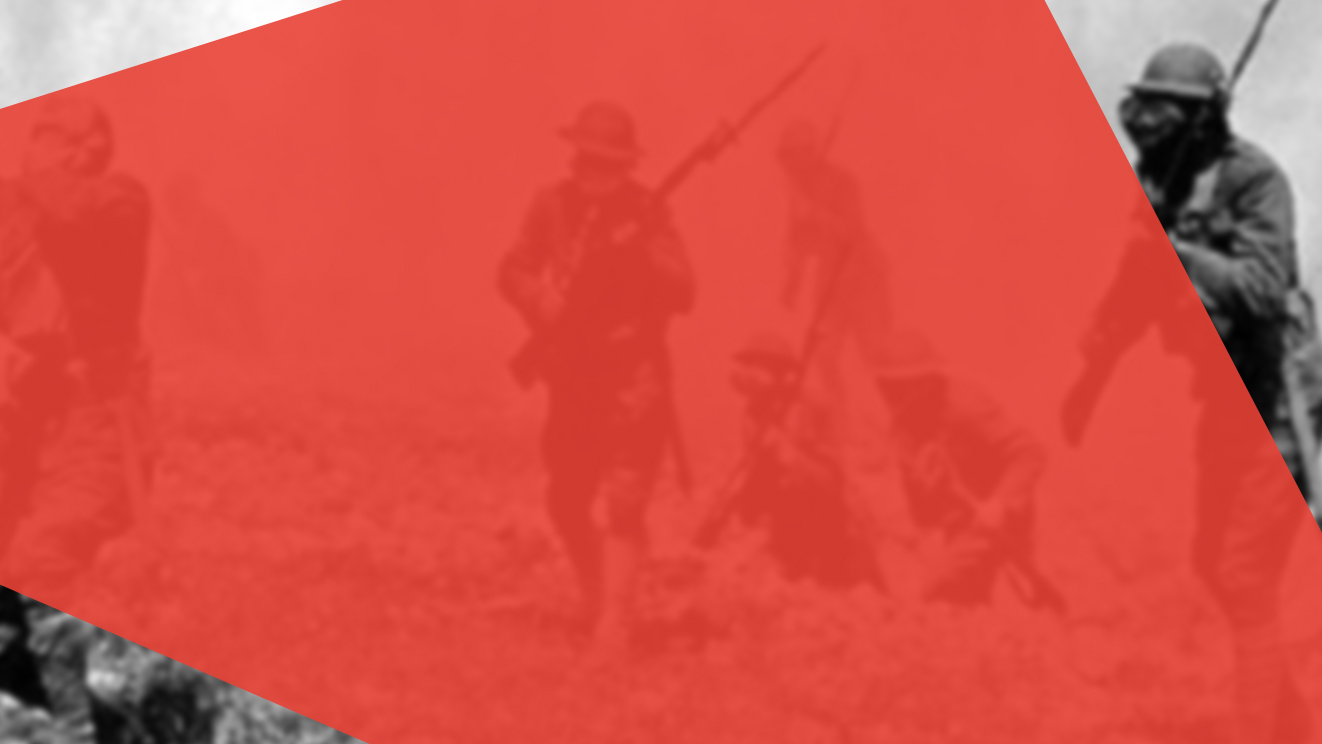 6 exclusieve Partners die geloven in dit project en me niet alleen financieel steunden maar me moed gaven om door te doen.
Samenwerking met:
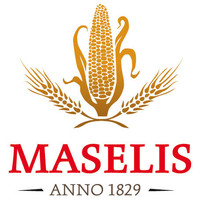 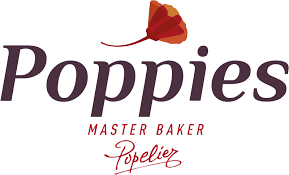 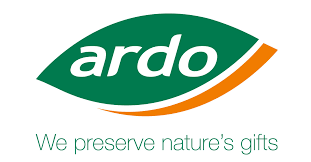 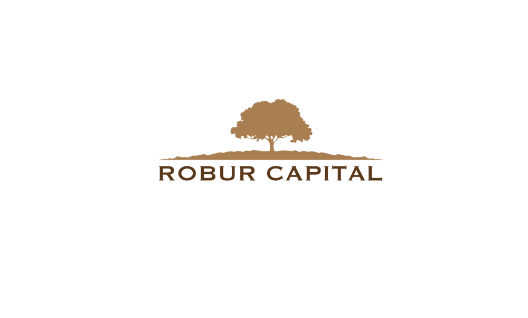 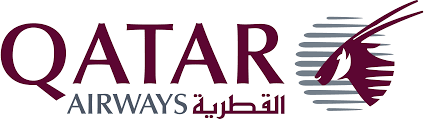 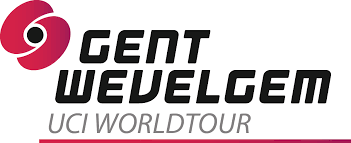 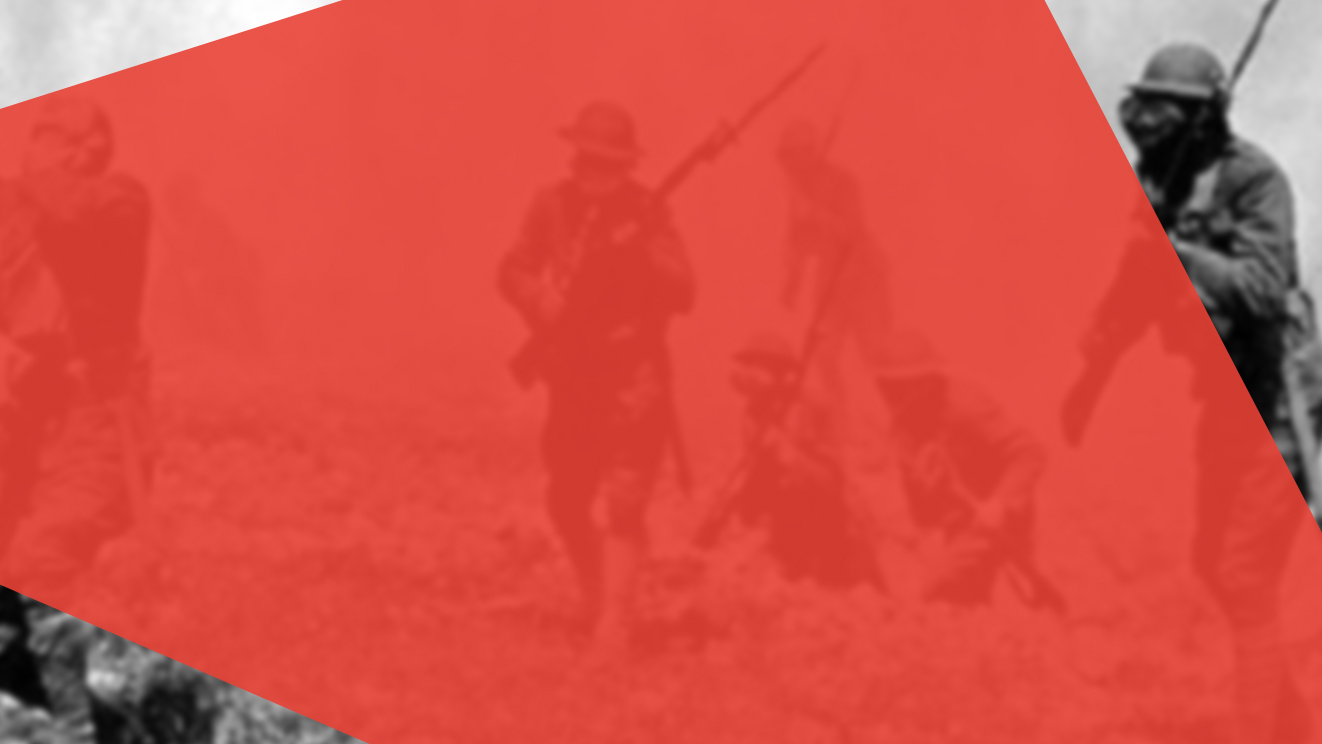 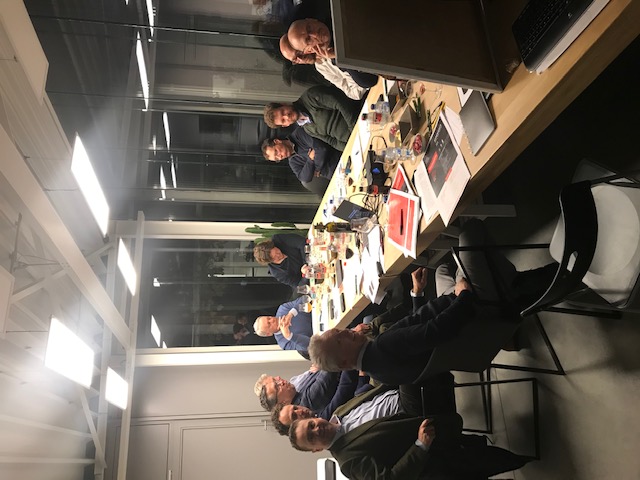 Comité – BEDANKT!!
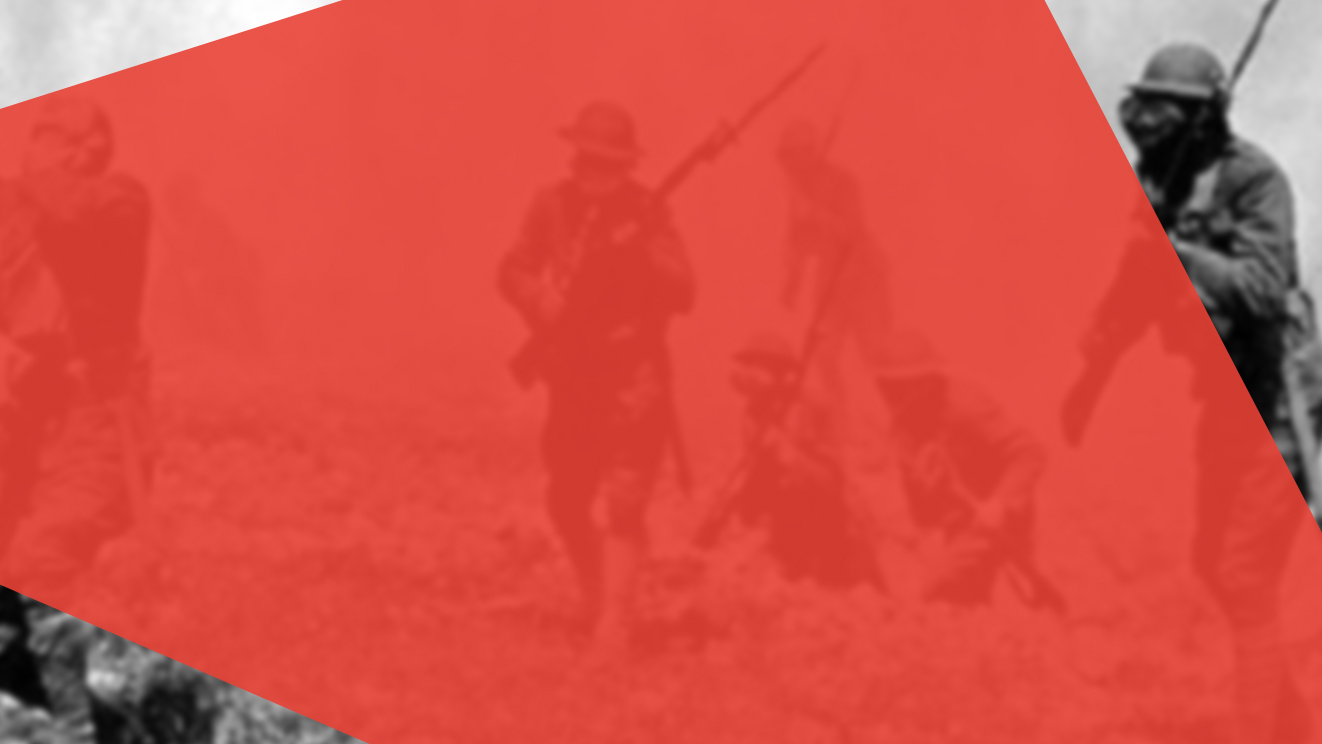 Experience package FULL DAY
€ 950 /pp
Outfit WW1 soldier
Short drill
Mars (3km)
Tactical experience
Trenches experience
Evening celebration Cloth Hall Ypres
Lunch /dinner / life music / poetry
Last Post on 6.11 at 8pm
Dresscode: a touch of 1918
Visit Memorial Museum Passchendaele
Open-air Mass
Roadbook for 6.11 and 7.11
WW1 Coffee and water.
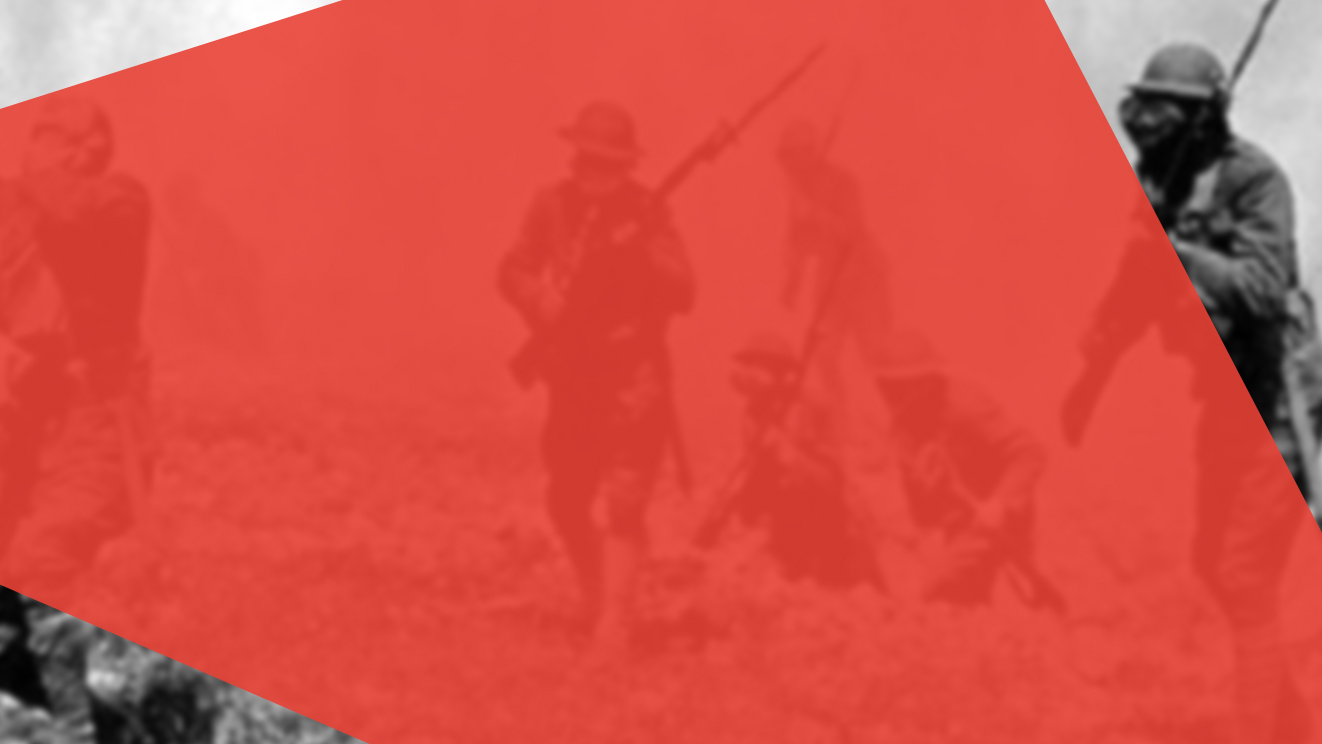 Evening celebration WITH DINNER & LIVE MUSIC
€ 135 /pp
Reception
3 course-menu in Cloth Hall
in the 1918 Vibe
Welcome by officers
Live music (band & Piano)
Dresscode: touch of 1918
* The evening celebration is included as a soldier
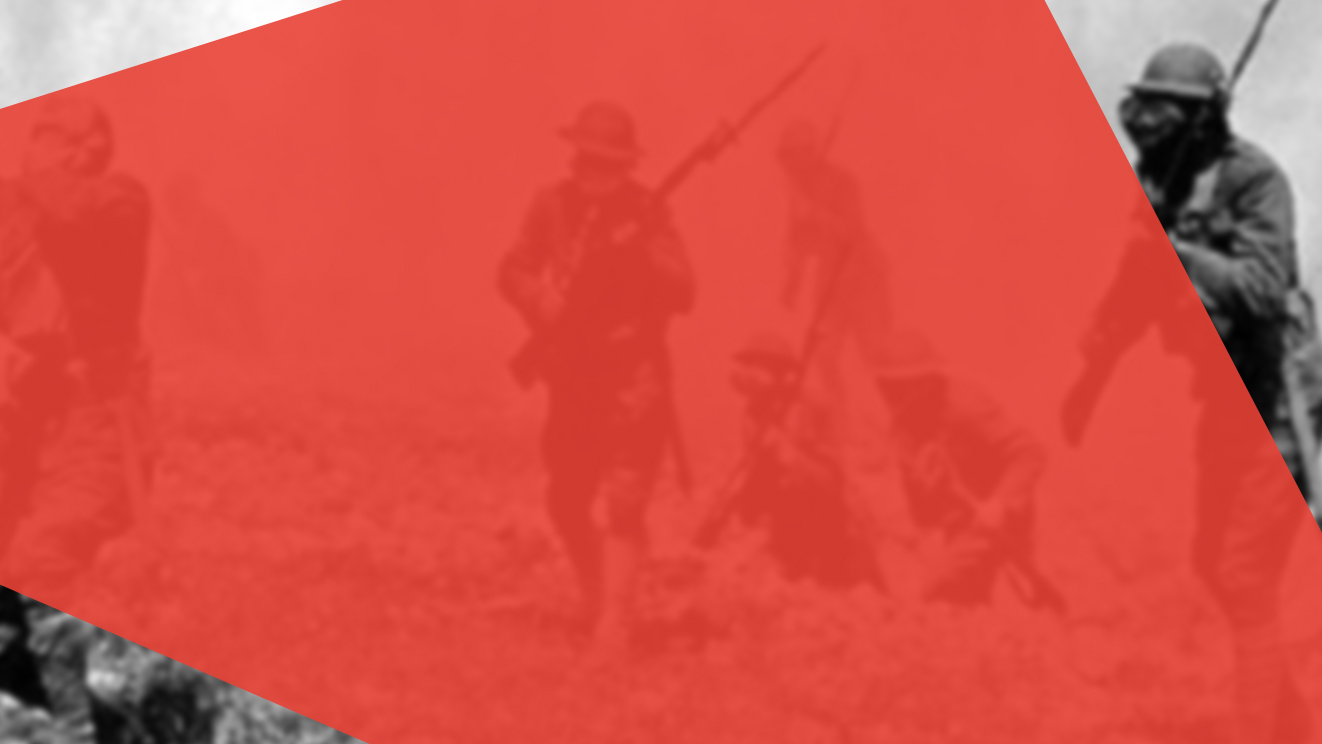 Overnight stay
€ 350 /pp Kasteelhof ‘t Hooghe Ieper
€ 340 /pp Novotel Ieper centrum
2 nights
room + breakfast
1 room
2 persons: Twin /double
06/11 – 08/11
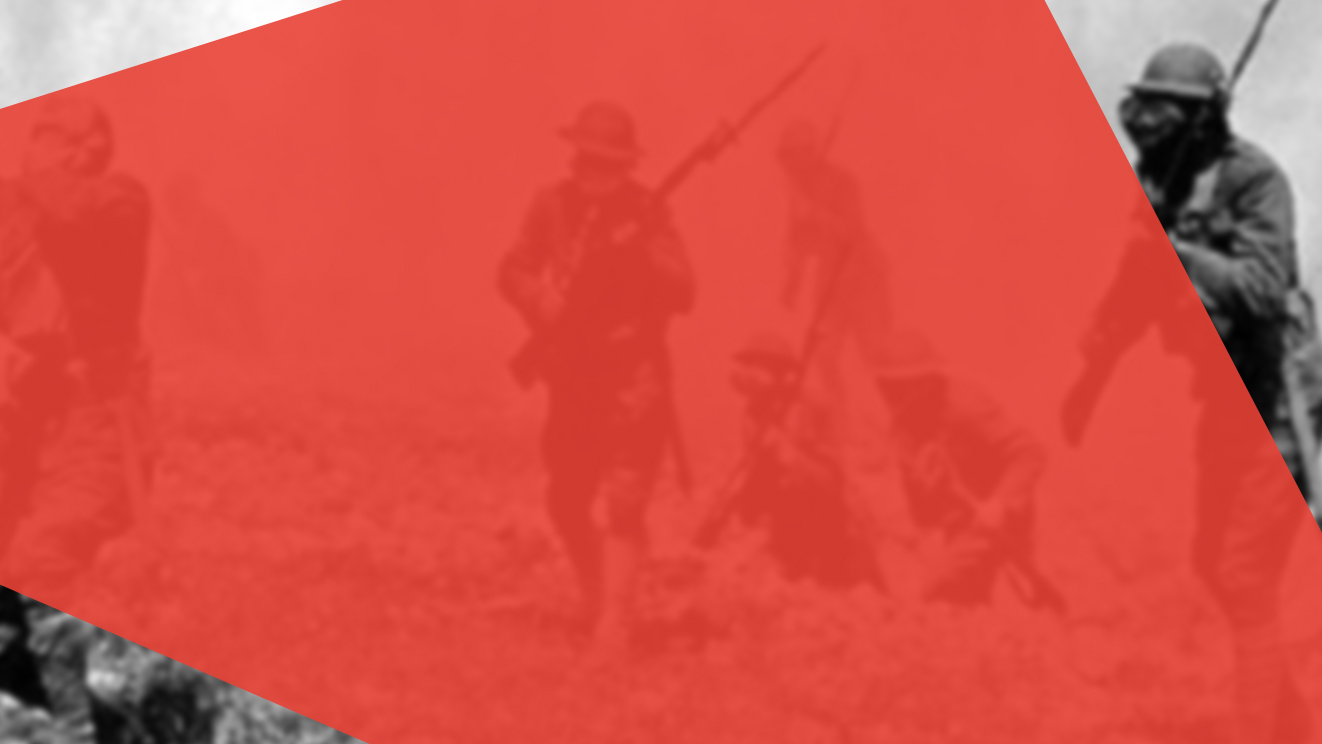 Ten voordele van:
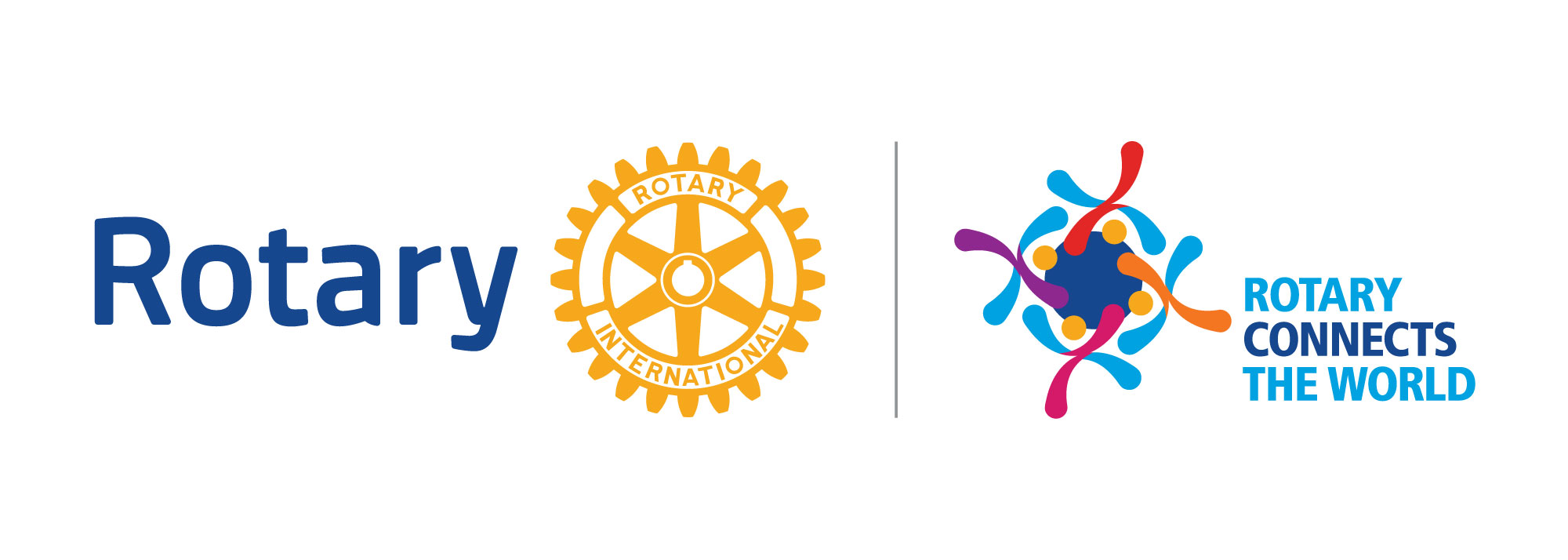 Inschrijvingen online vanaf vrijdag  15/11/2019
www.experienceww1.com
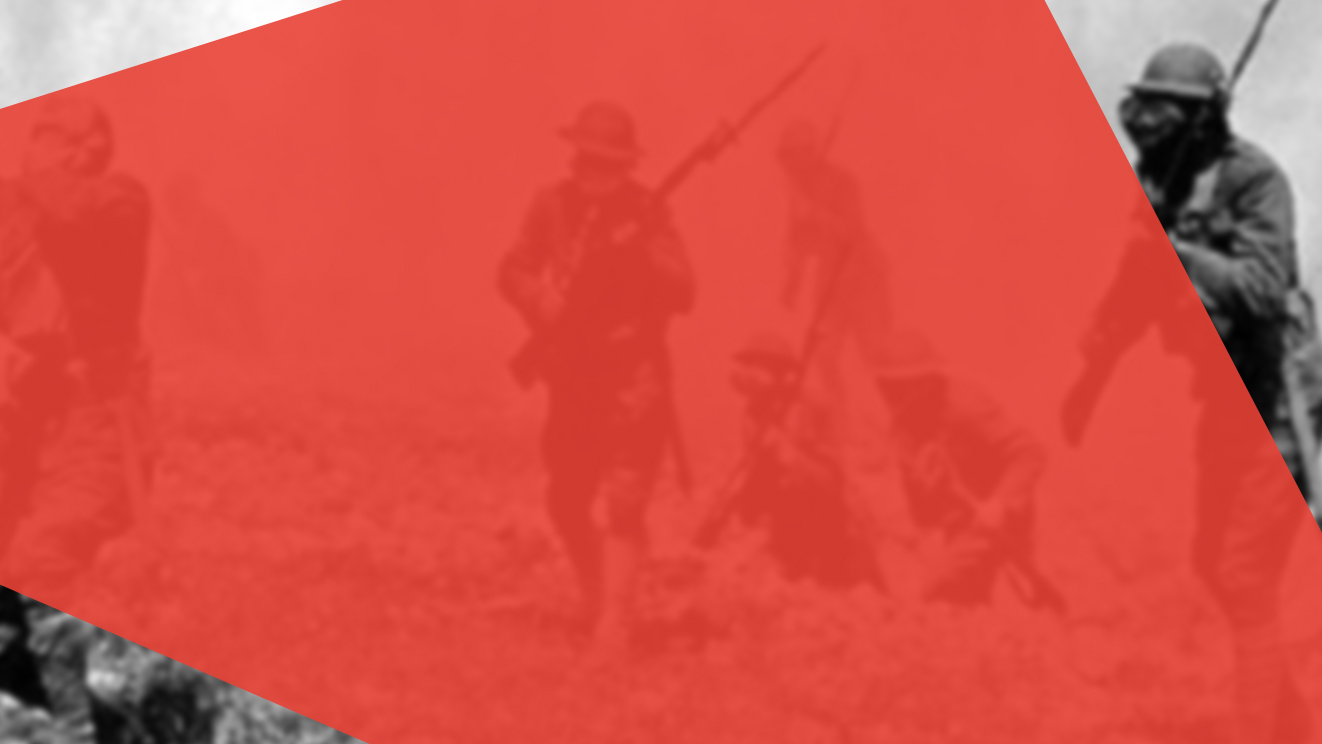 Success is not final, failure is not fatal:it is the courage to continue that counts